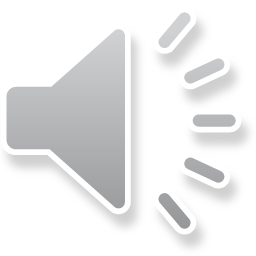 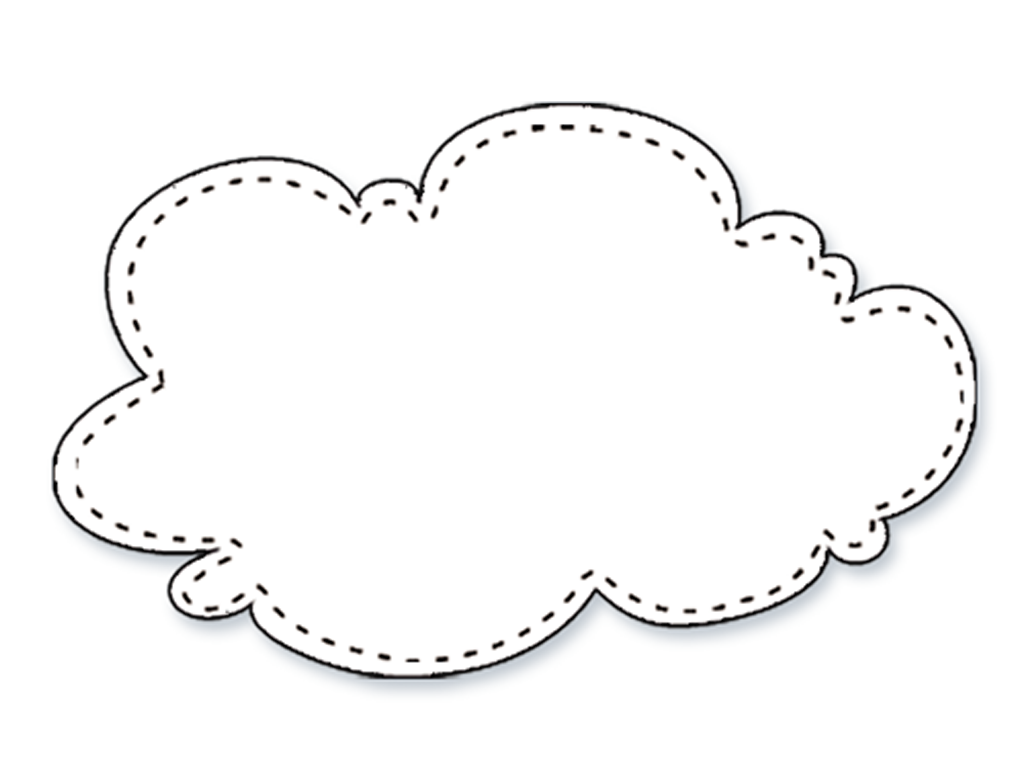 CHÀO MỪNG CÁC CON ĐẾN VỚI TIẾT HỌC TRỰC TUYẾN MÔN : TOÁN
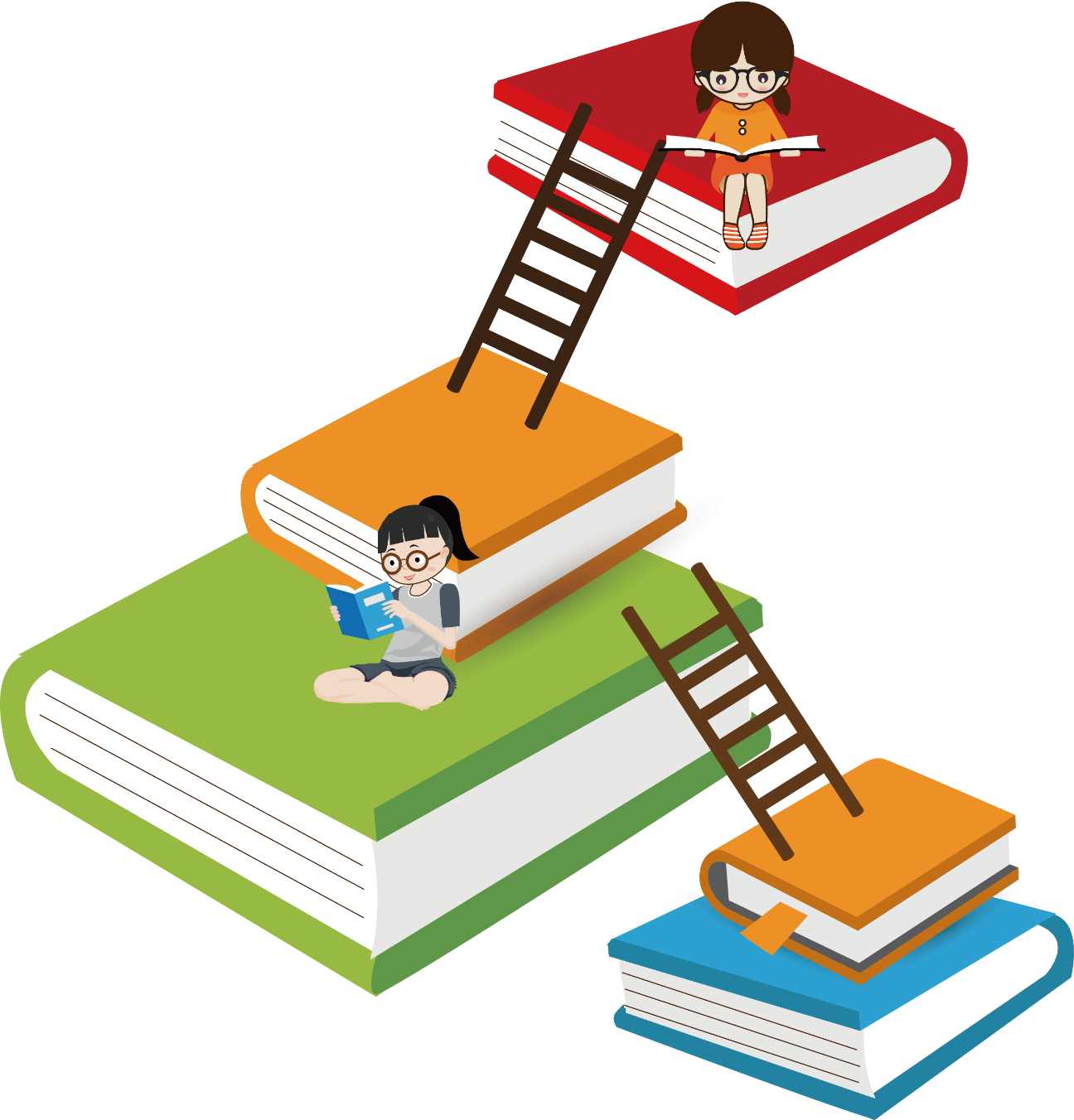 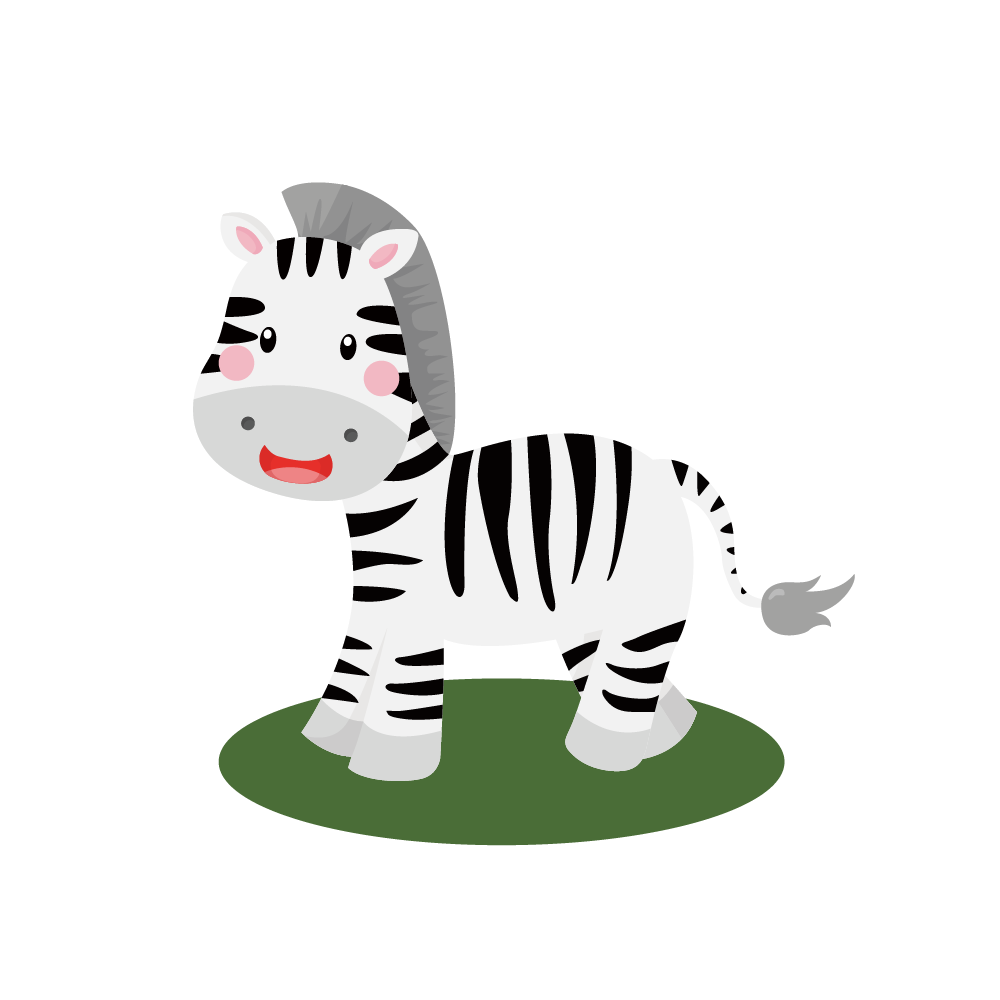 CÁC HOẠT ĐỘNG
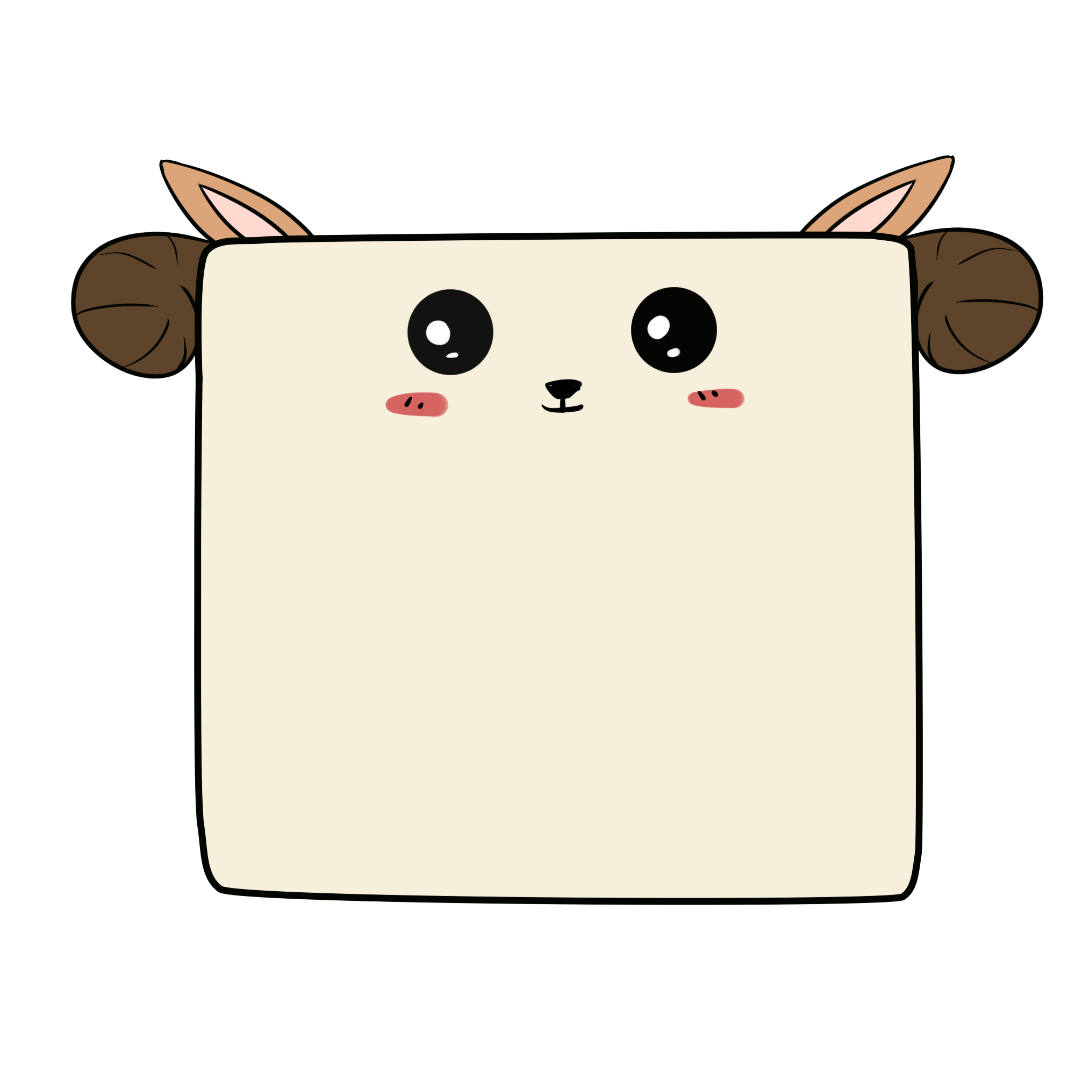 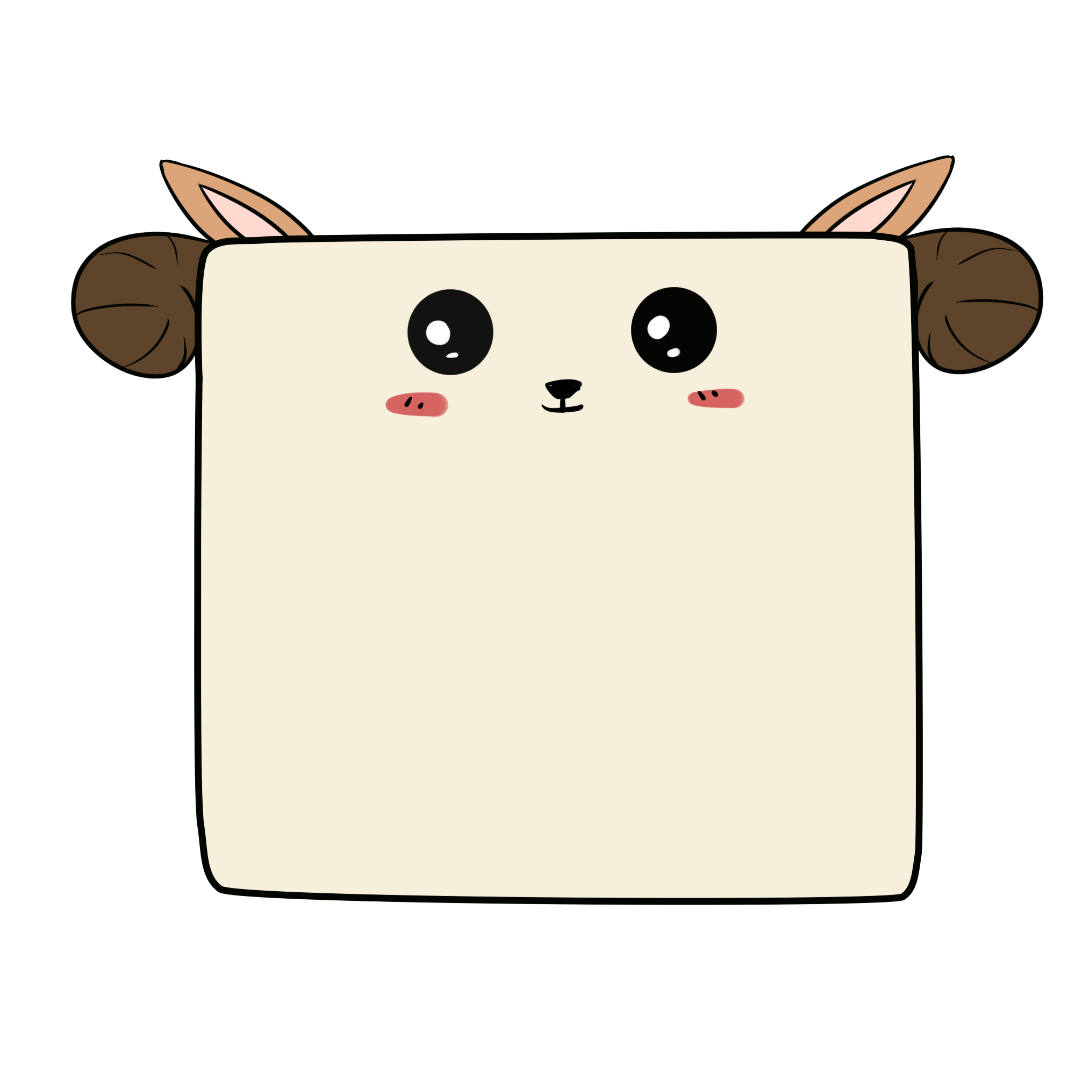 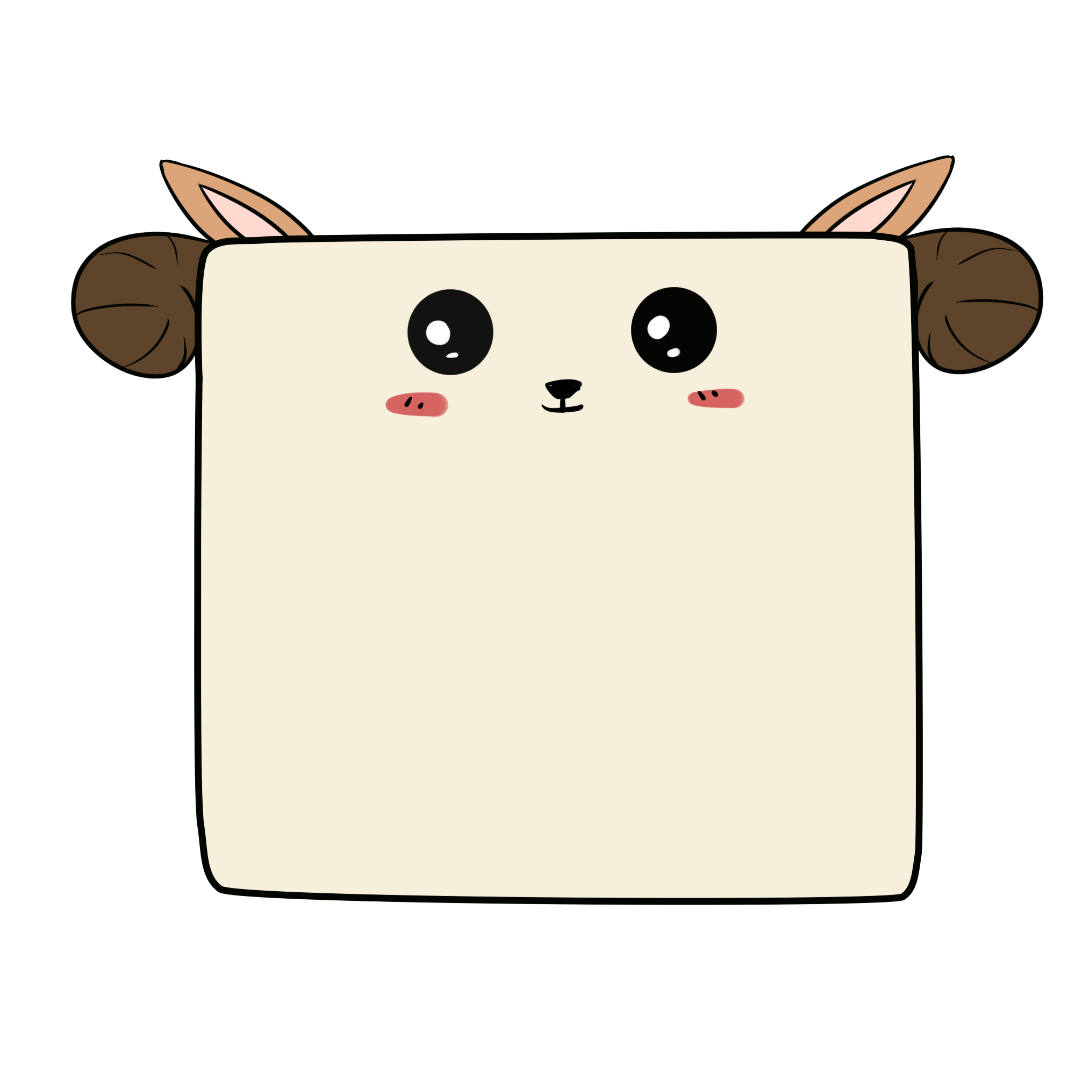 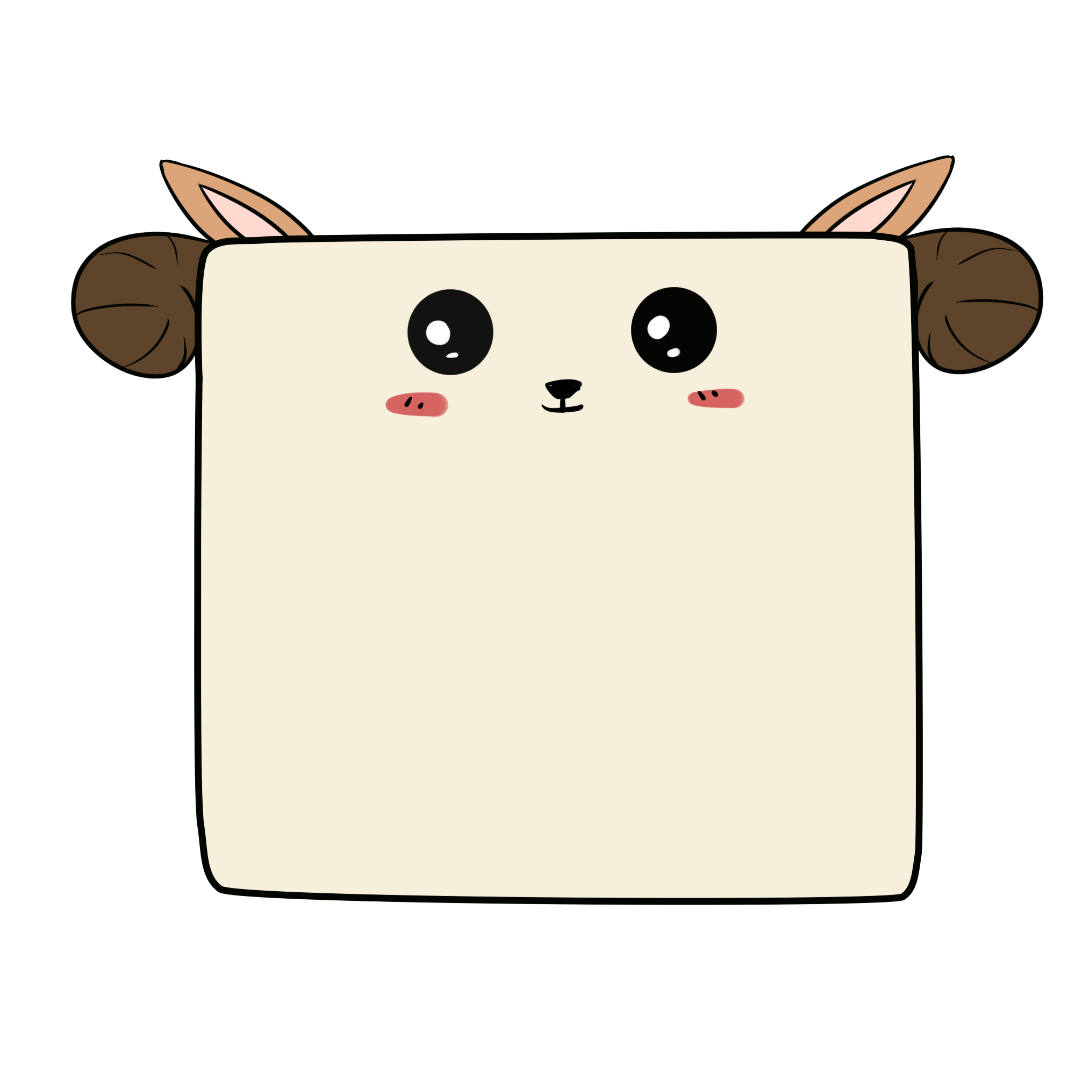 LUYỆN TẬP
KHỞI ĐỘNG
VẬN DỤNG
02
04
01
03
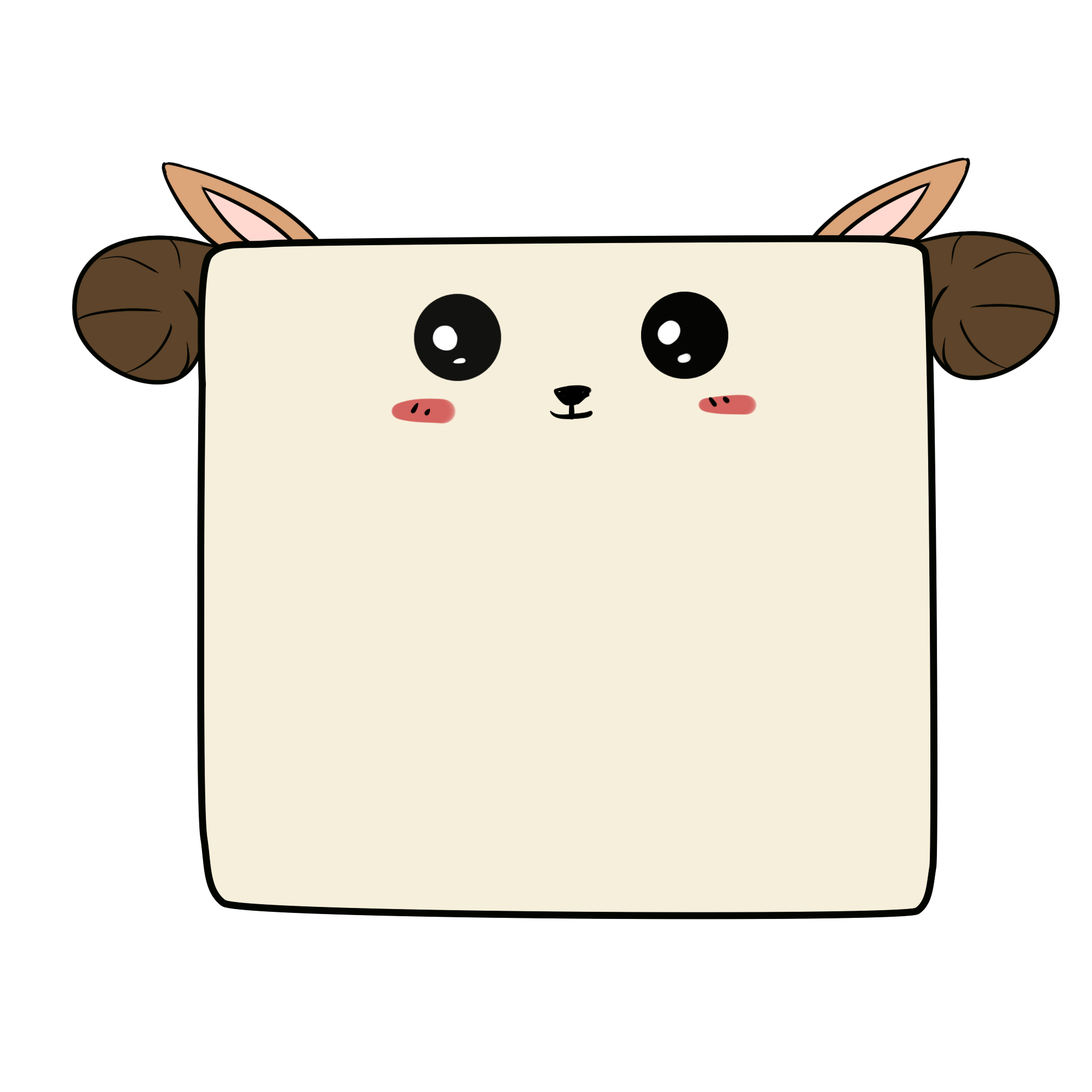 01
KHỞI ĐỘNG
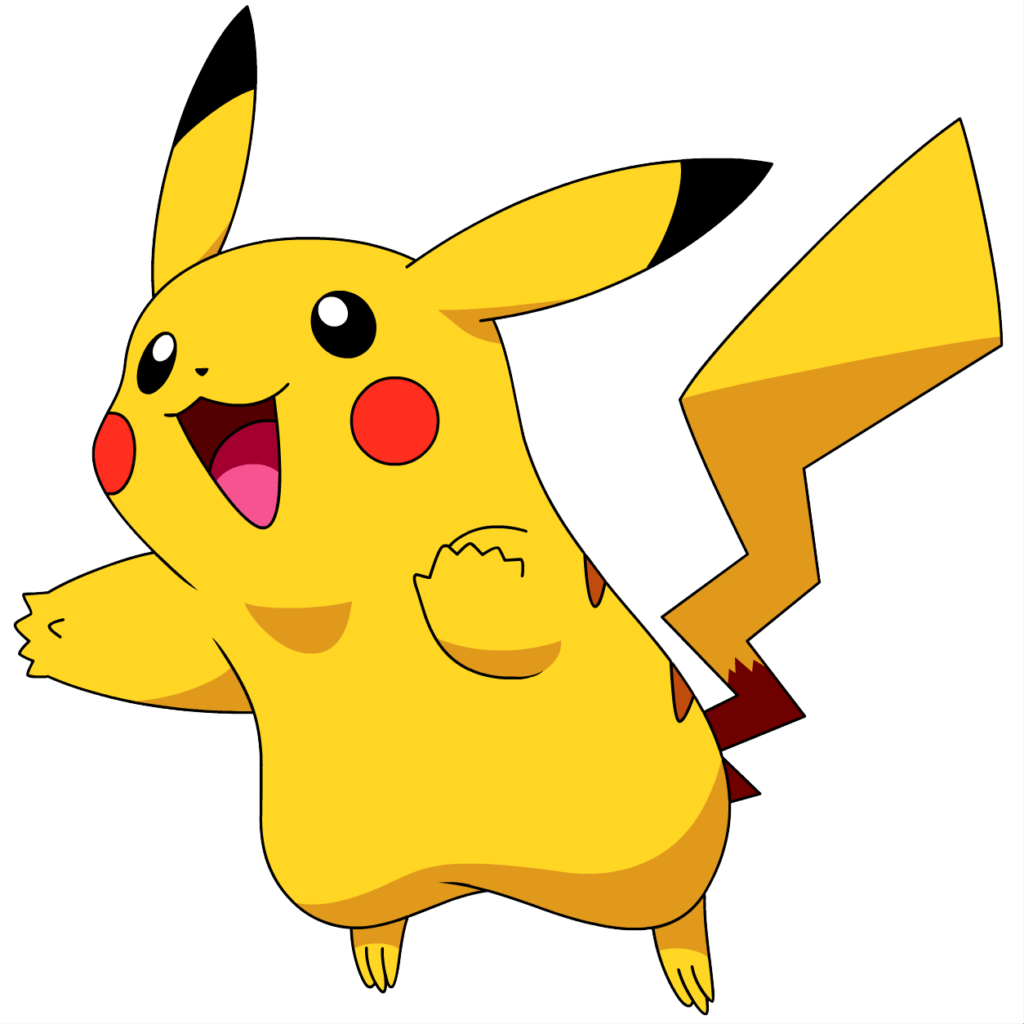 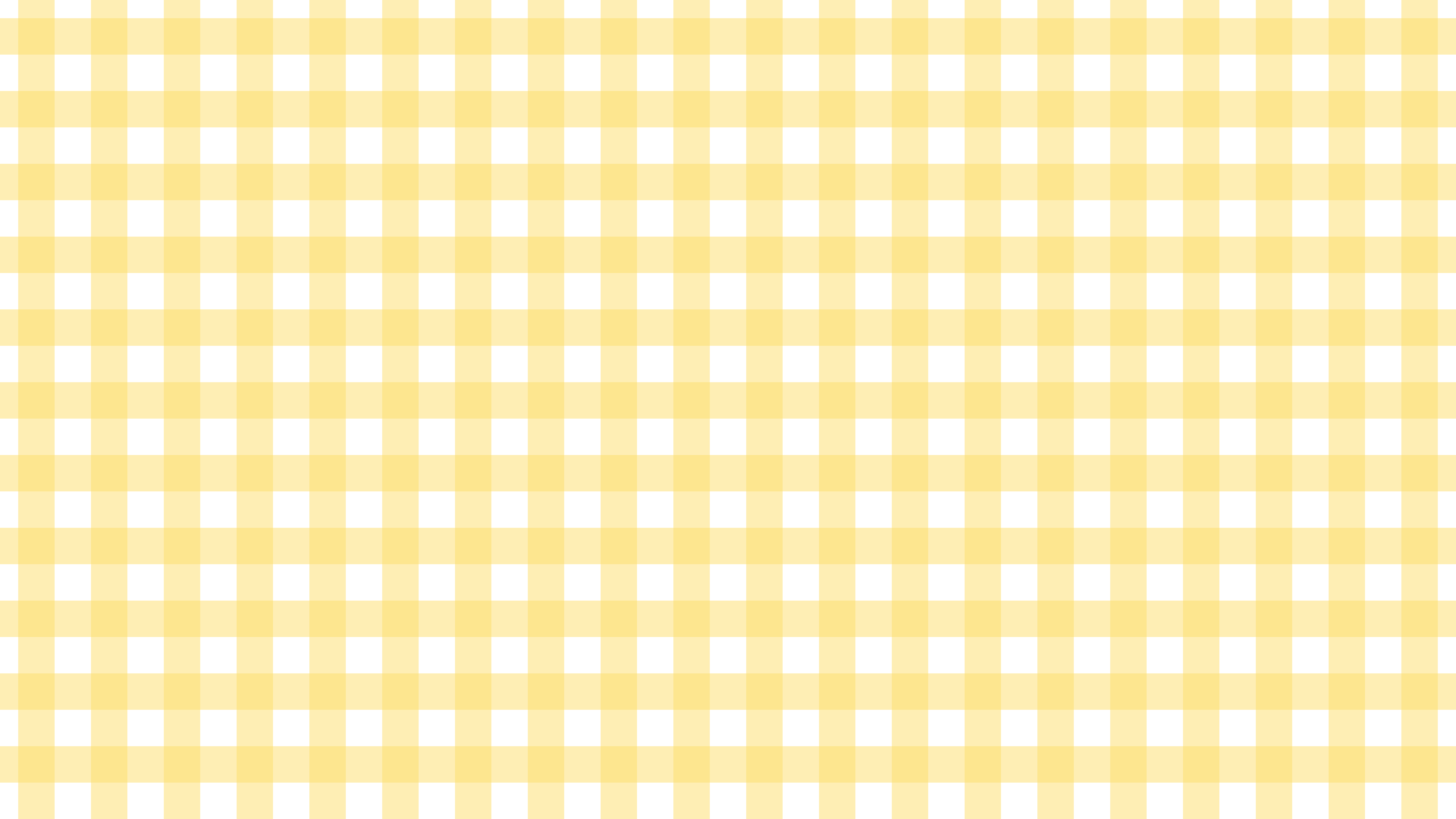 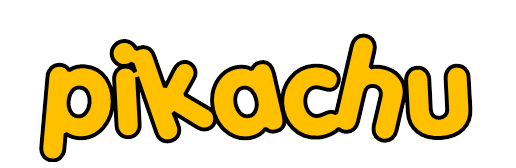 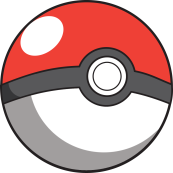 Bắt đầu
[Speaker Notes: HS cần chuẩn bị: 3 tờ giấy màu XANH/ ĐỎ/ VÀNG hoặc đồ vật có 3 màu đó để chọn đáp án đúng với màu sắc tương ứng. (Tương tác đc vs cả lớp trong mỗi câu hỏi)]
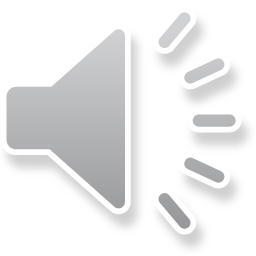 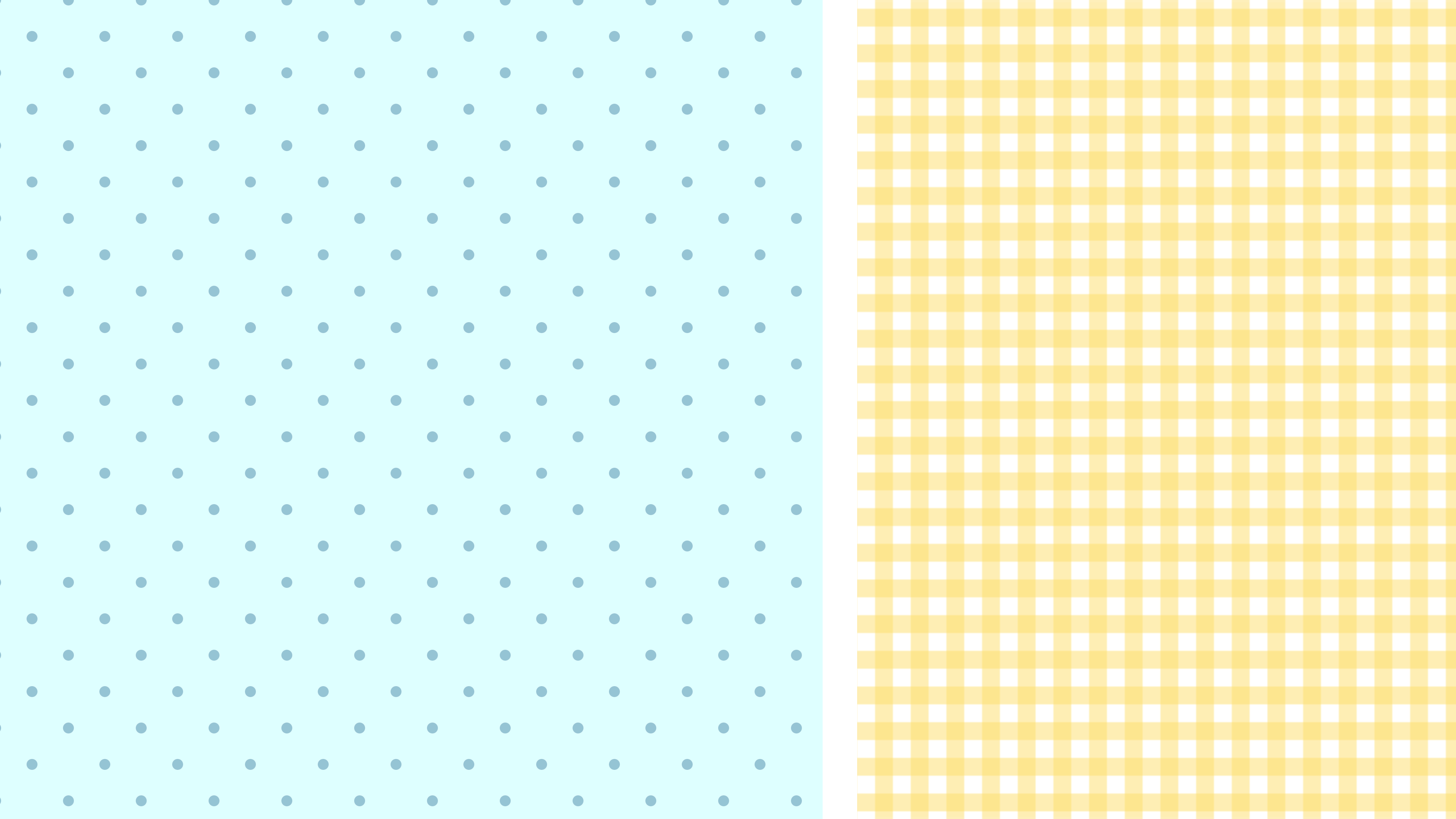 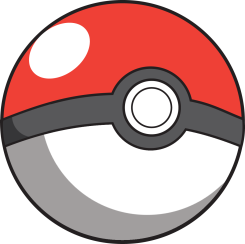 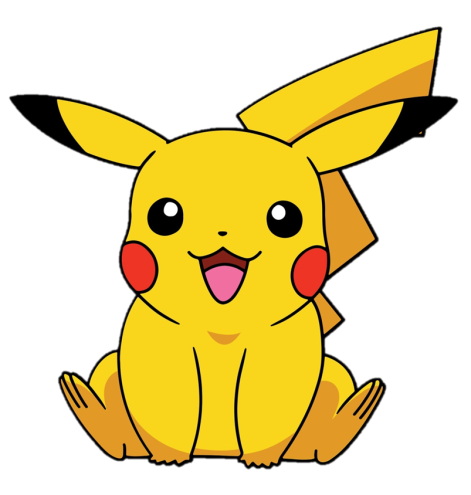 4000m
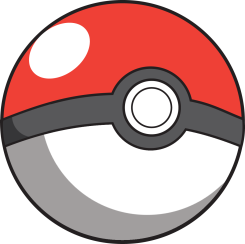 205m
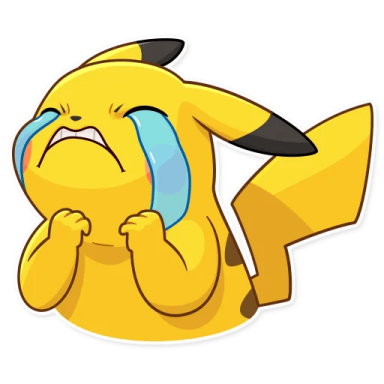 Câu 1:  Chu vi của khu đất hình vuông là 1000m. Vậy độ dài một cạnh khu đất đó là:
250m
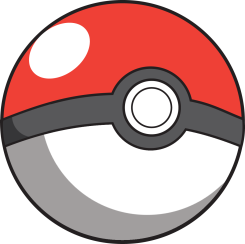 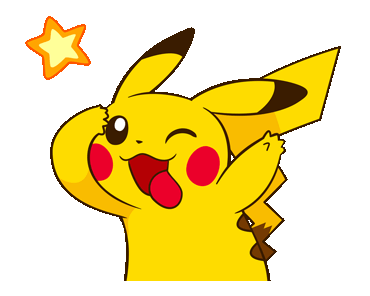 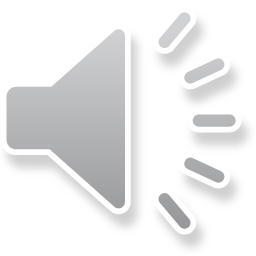 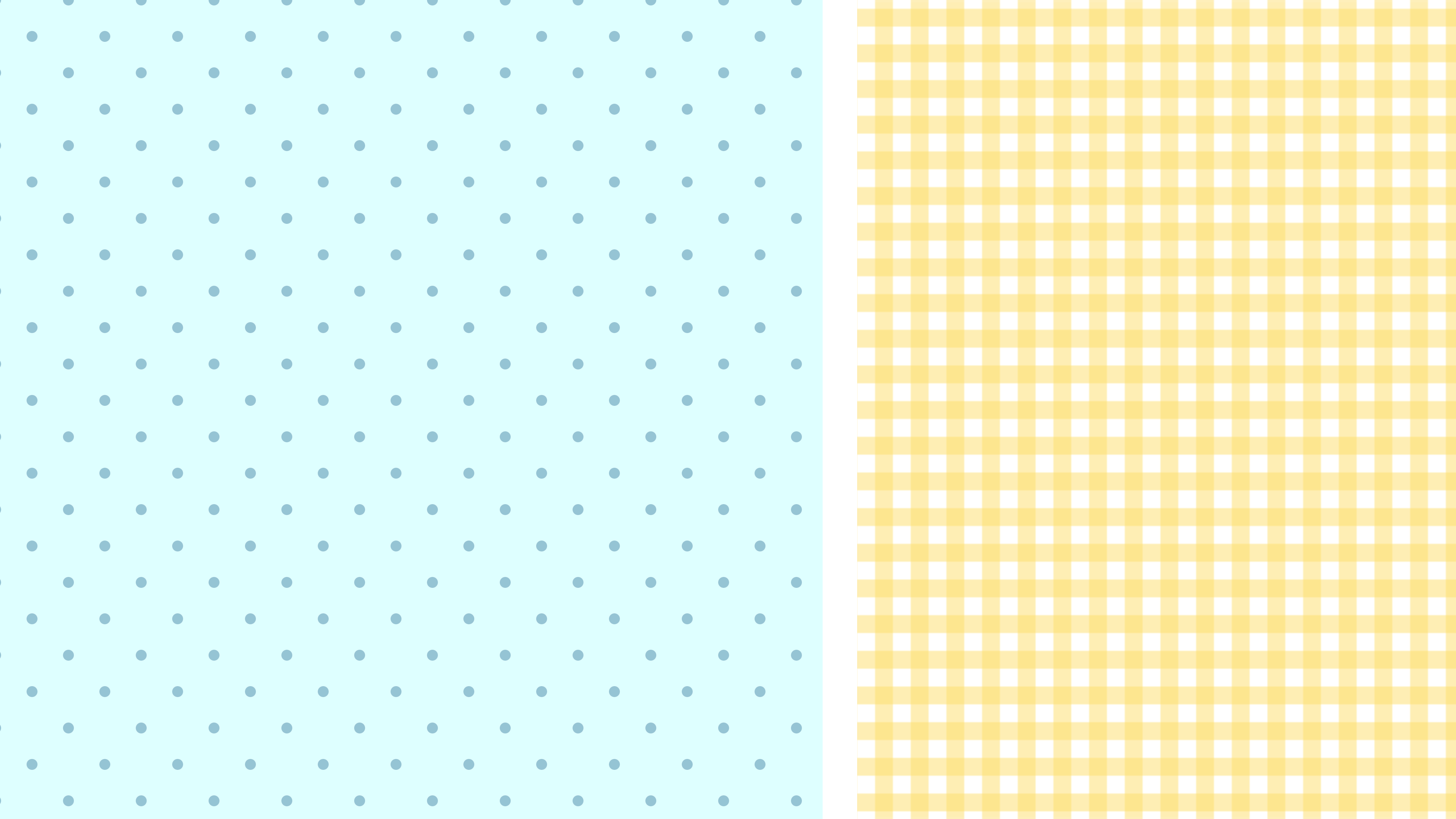 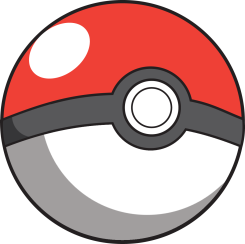 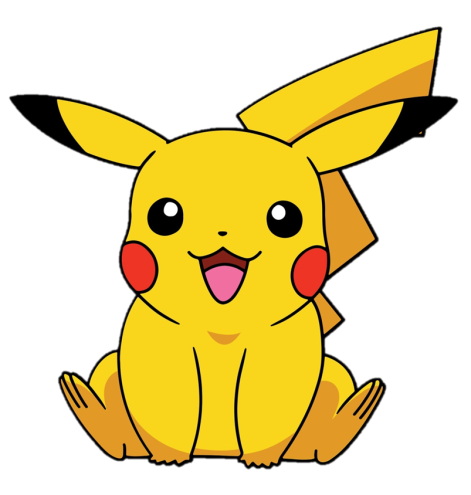 6804
6408
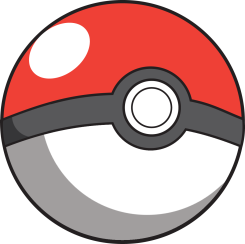 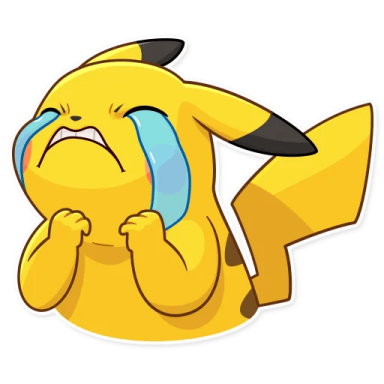 Câu 2 : Kết quả của phép tính 2028 x  3  =  ?
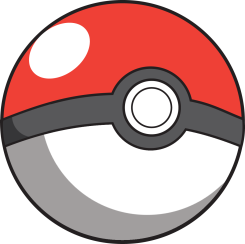 6084
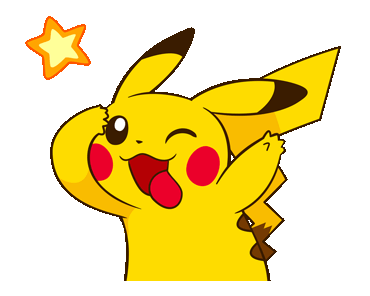 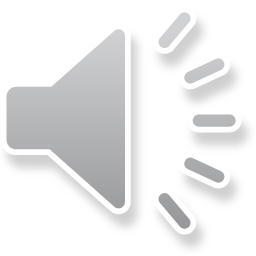 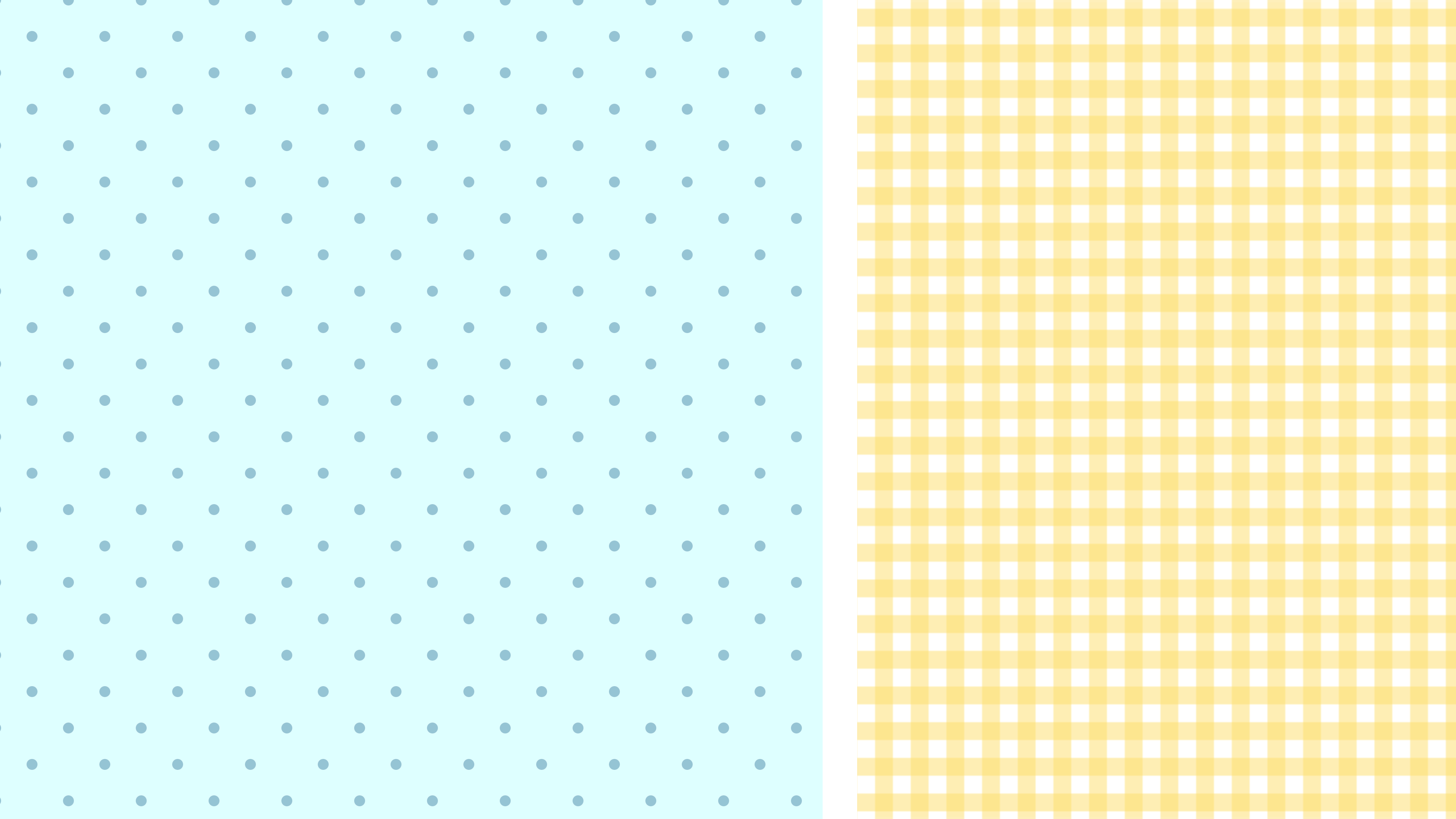 5
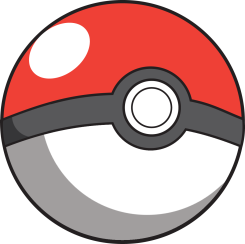 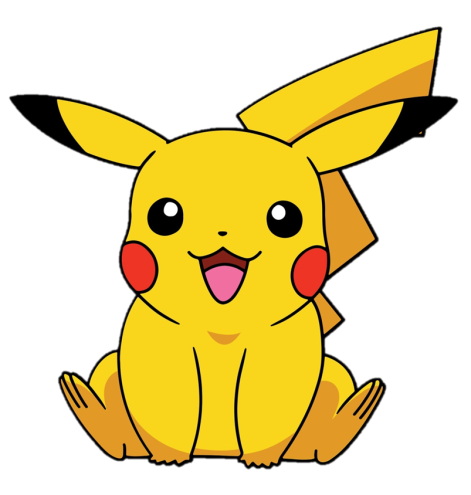 6
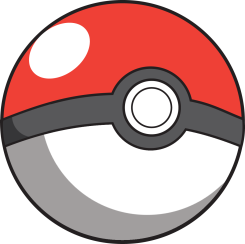 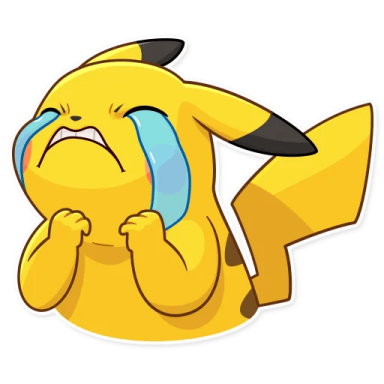 Câu 3 : Số dư lớn nhất trong phép chia cho 7 là số nào?
7
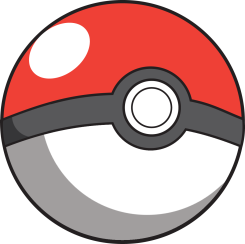 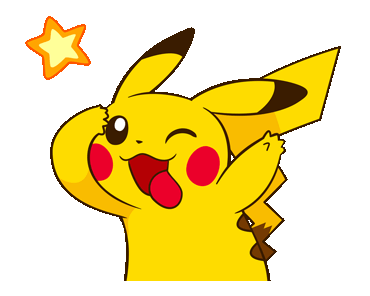 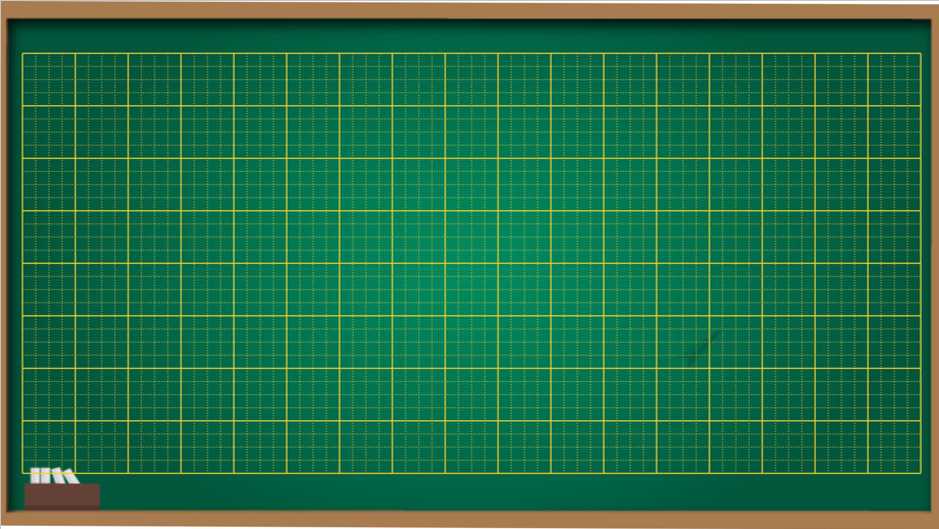 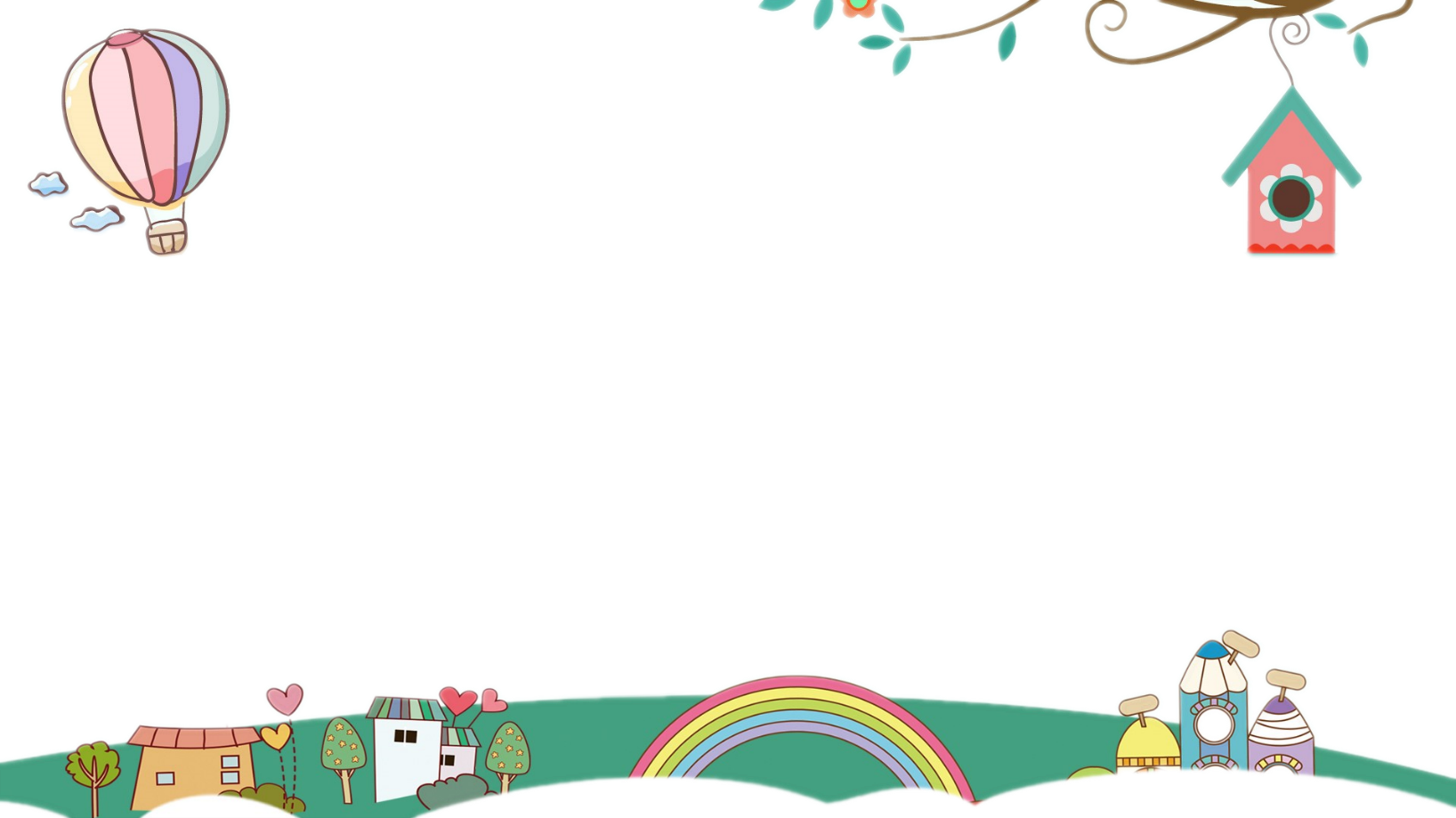 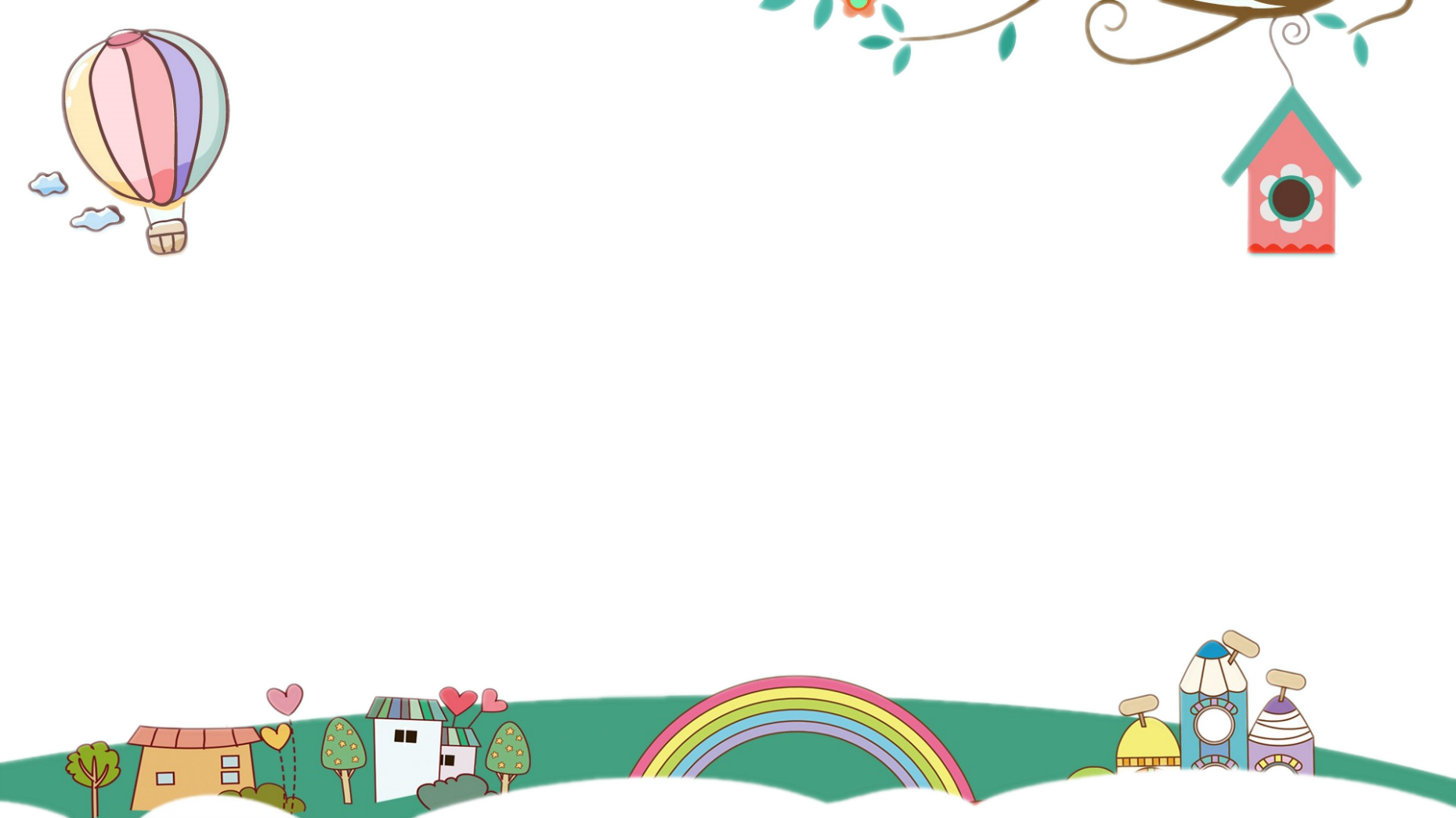 Thứ ba ngày 1 tháng 3 năm 2022
Toán
Luyện tập chung
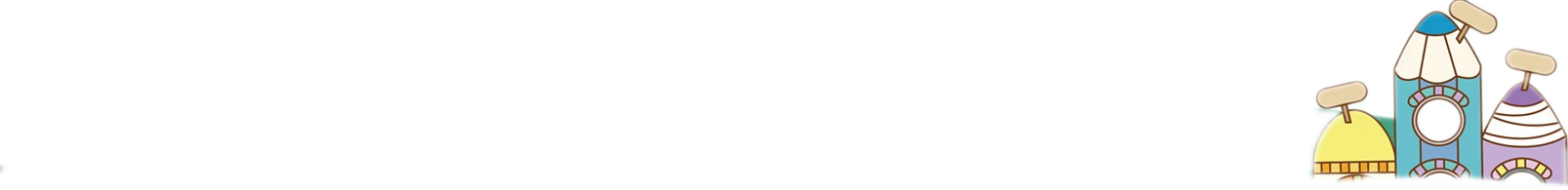 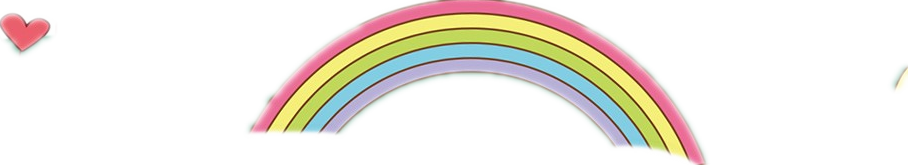 8
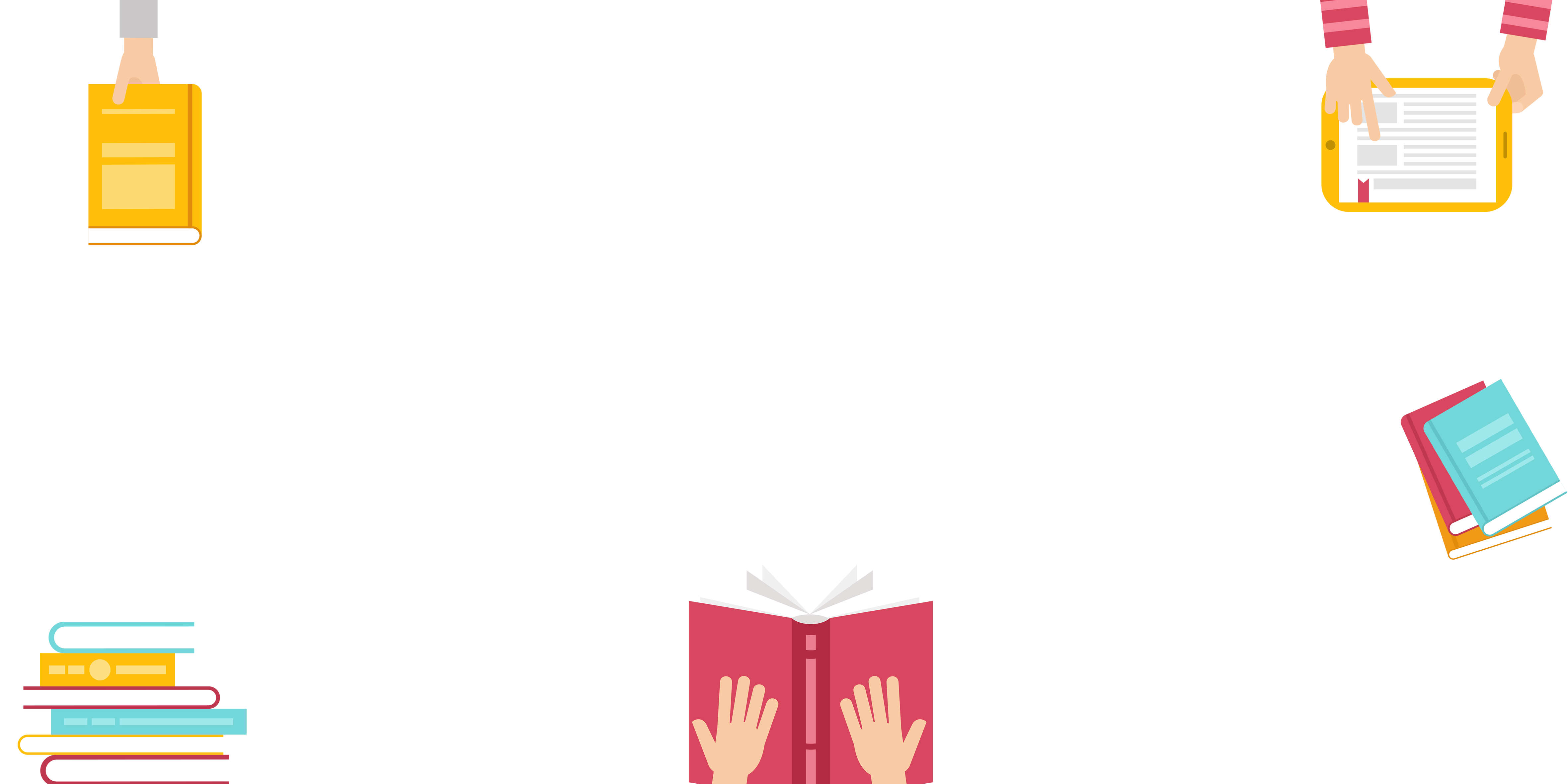 YÊU CẦU CẦN ĐẠT
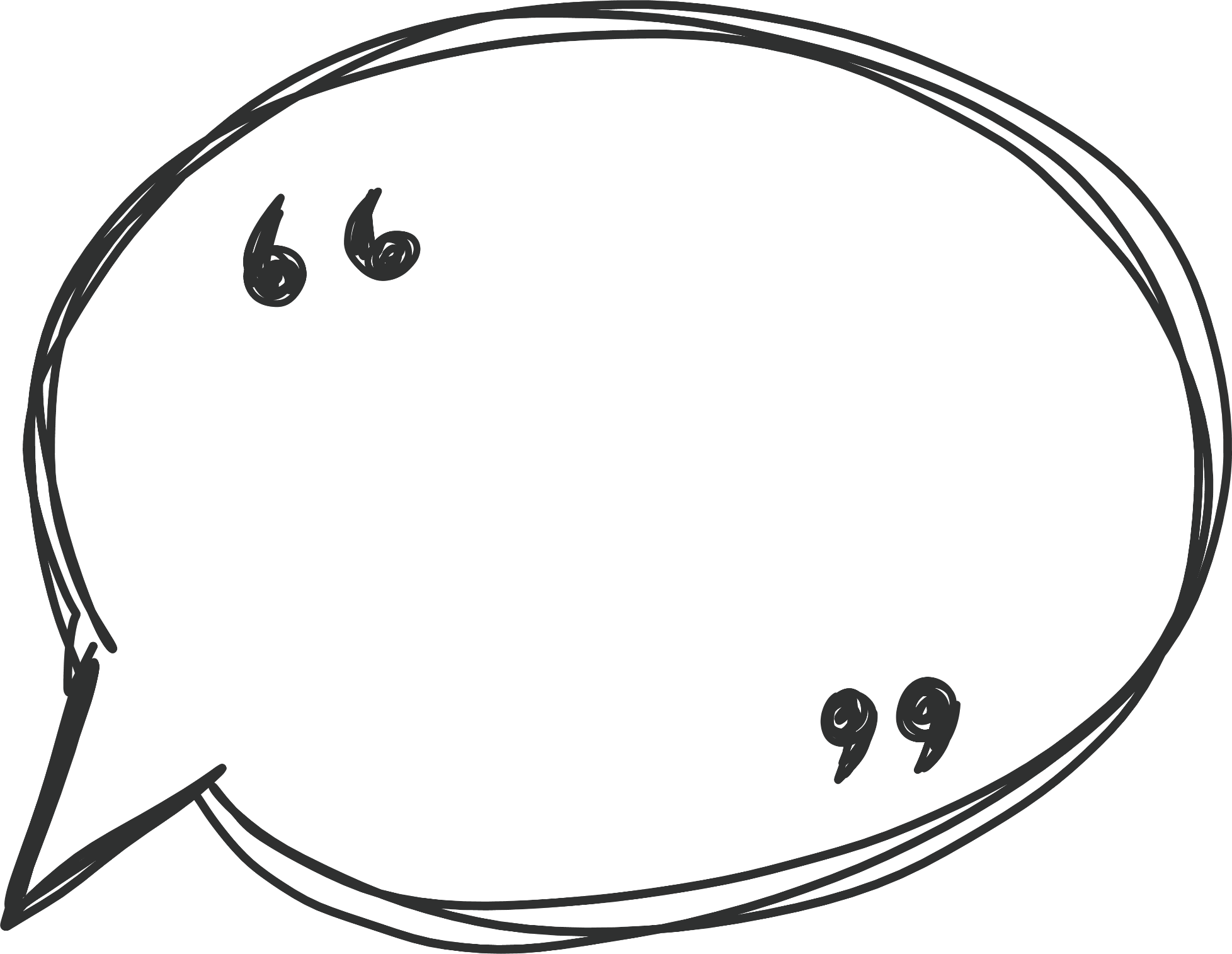 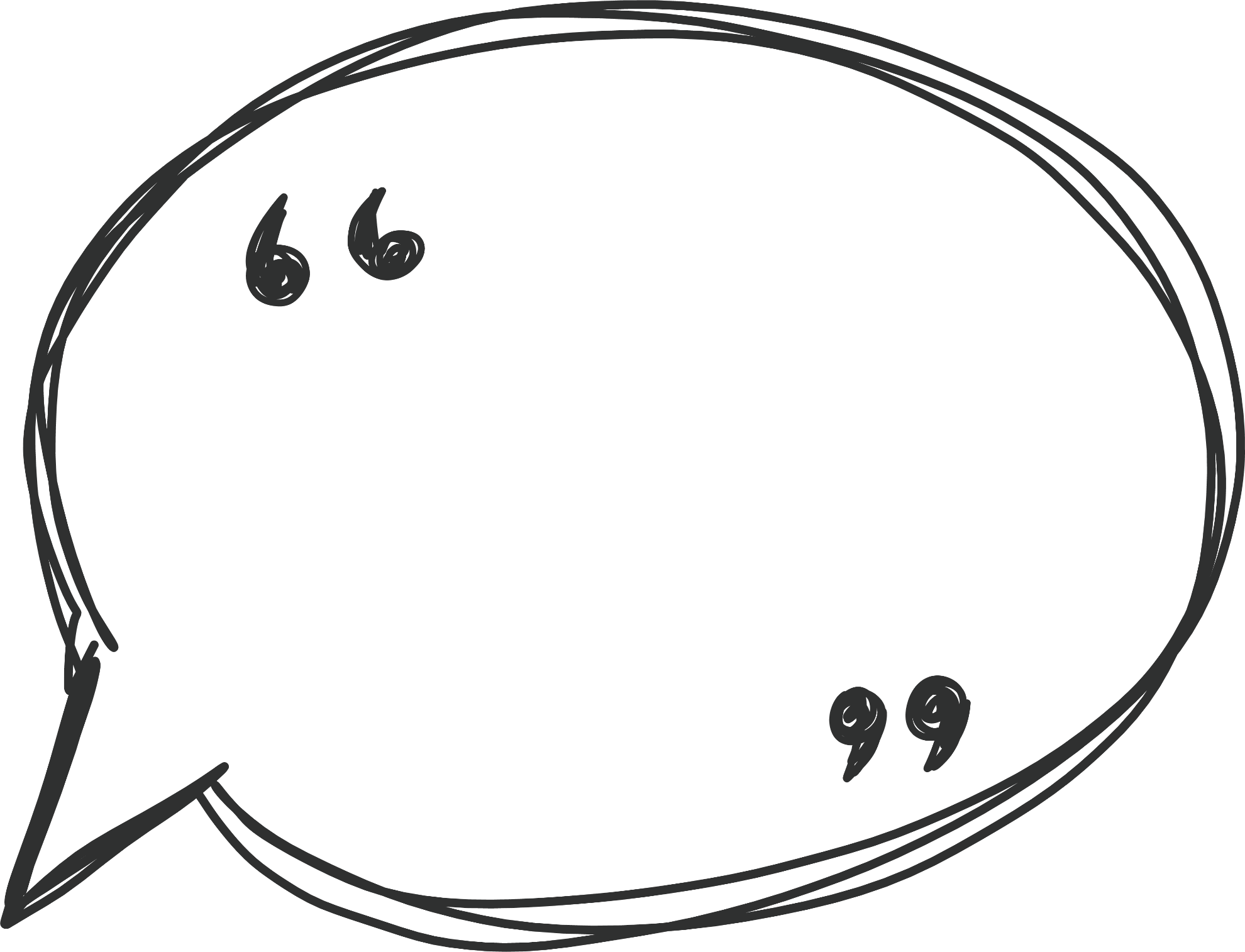 Nắm chắc cách nhân, chia số có bốn chữ số cho số có một chữ số.
Vận dụng trong giải bài toán có 2 phép tính.
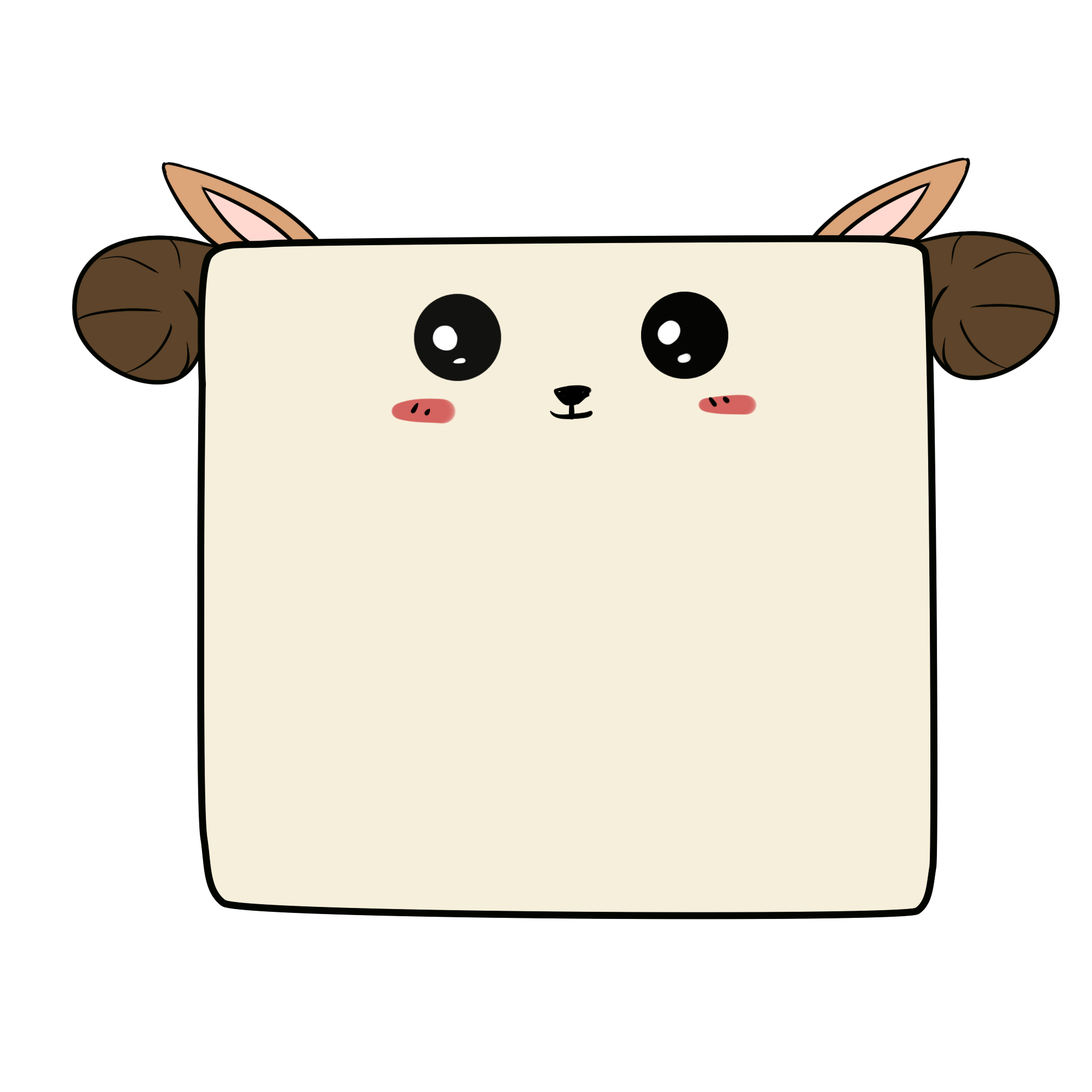 02
LUYỆN TẬP
Bài 1: Đặt tính rồi tính
a) 821 x 4      3284 : 4        b) 1012 x 5       5060 : 5
5
1012
5060
4
821
3284
x
0
0
x
1
0
1
2
8
0
1
2
8
5
4
6
0
4
0
1
0
5060
3284
0
0
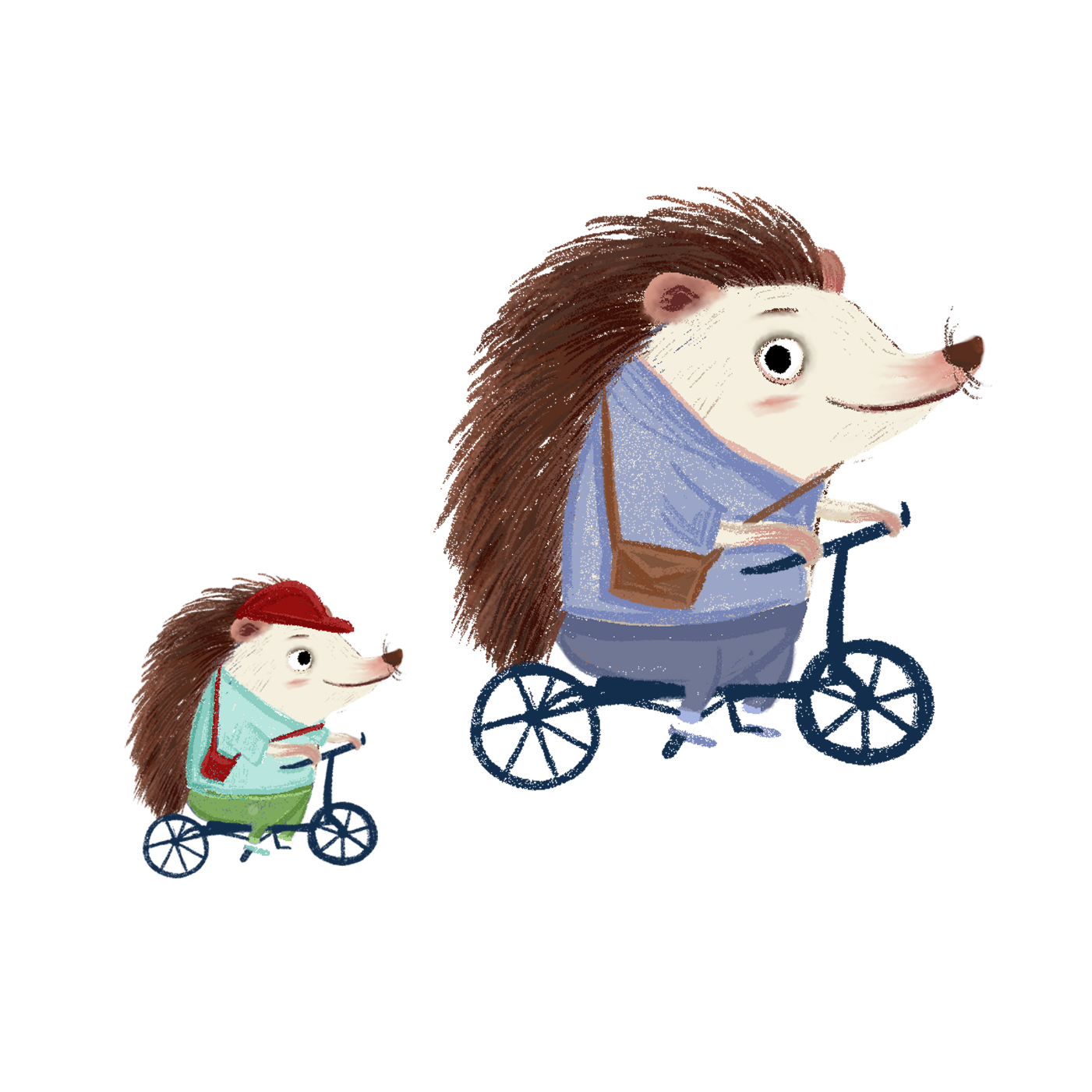 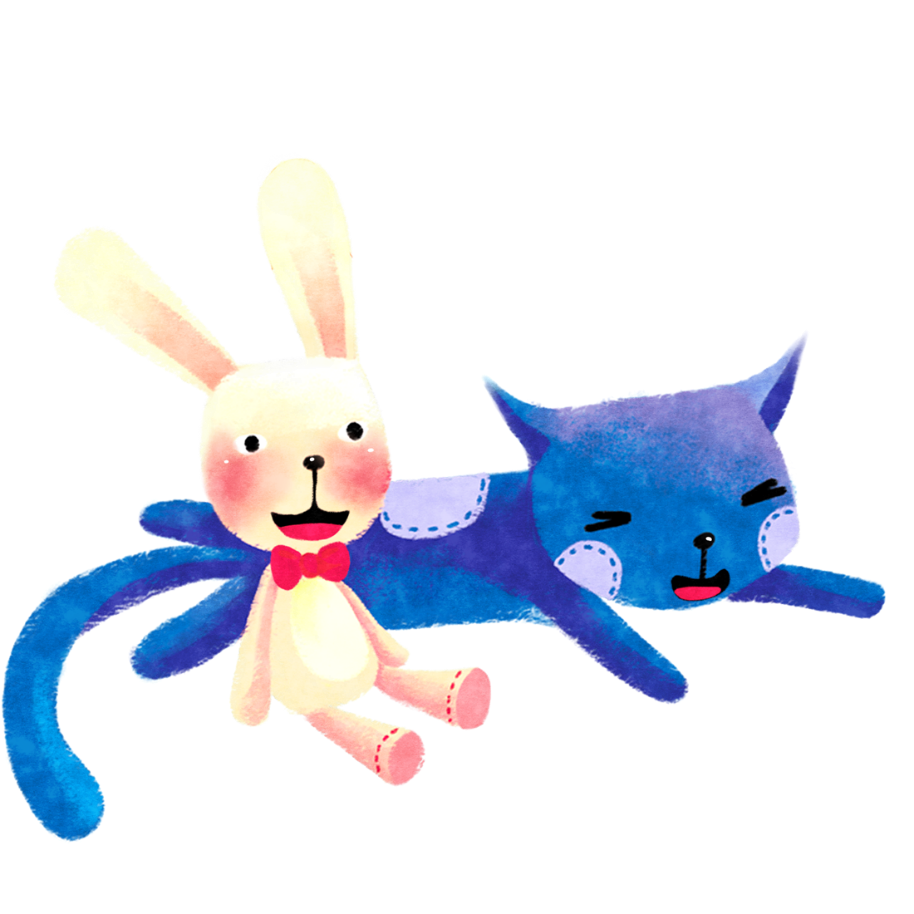 c) 308 x 7       2156 : 7        d) 1230 x 6       7380 : 6
1230
7380
6
7
308
2156
x
1
3
x
1
2
3
0
5
0
8
0
3
6
7
8
1
5
6
0
0
7380
2156
0
0
Nêu các bước nhân, chia số có ba, bốn chữ số cho số có một chữ số
Bài 2: Đặt tính rồi tính
4691 : 2        1230 : 3              1607 : 4          1038 : 5
3
4
5
1607
1038
2
1230
4691
1
2
7
0
4
0
0
0
3
0
0
4
3
1
0
6
0
4
5
2
3
0
9
0
7
8
0
3
0
1
1
3
3
0
1
Phép chia nào có số dư là lớn nhất ?
Để phép chia 1038 : 5 là phép chia hết làm thế nào?
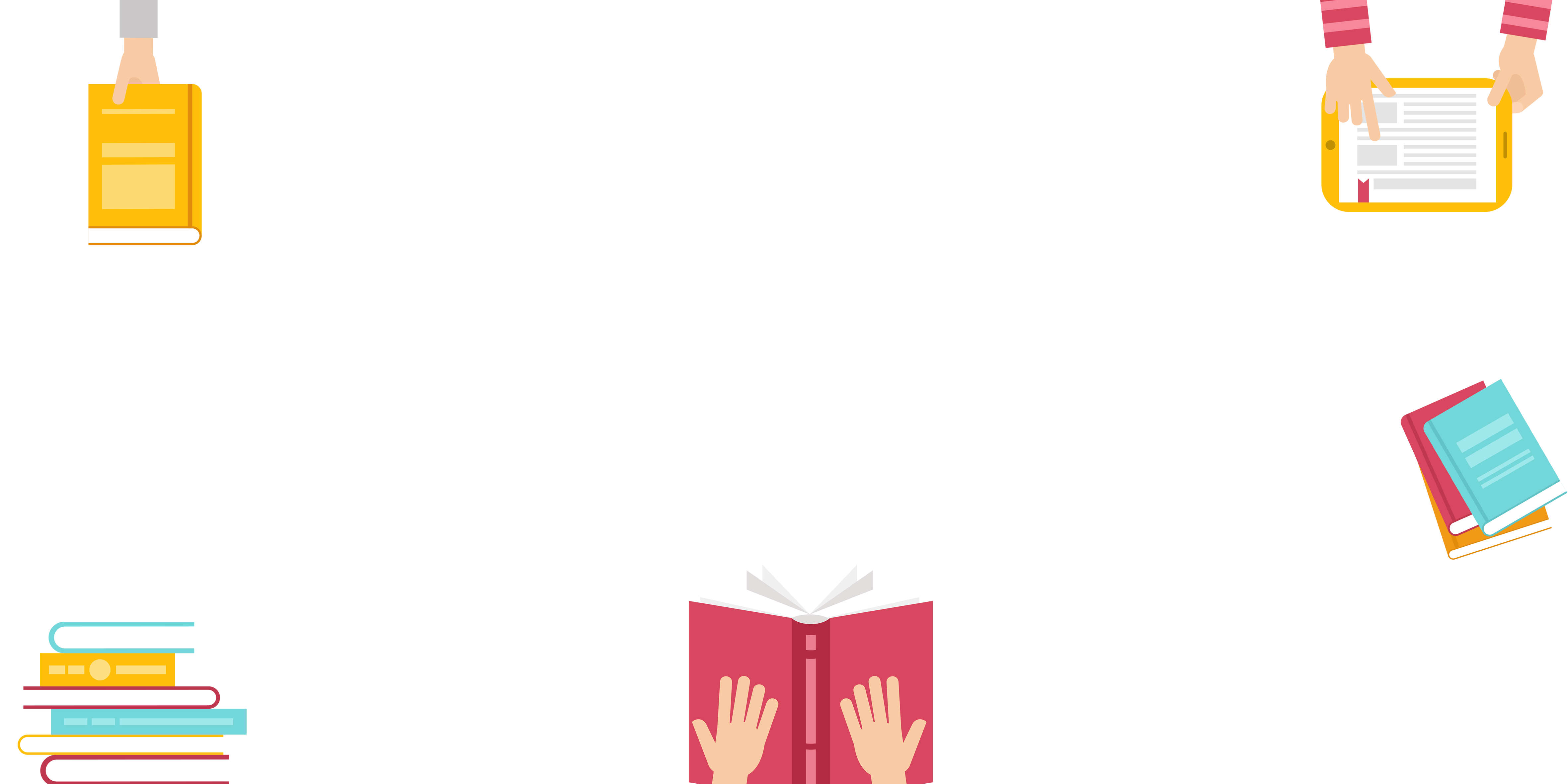 YÊU CẦU CẦN ĐẠT
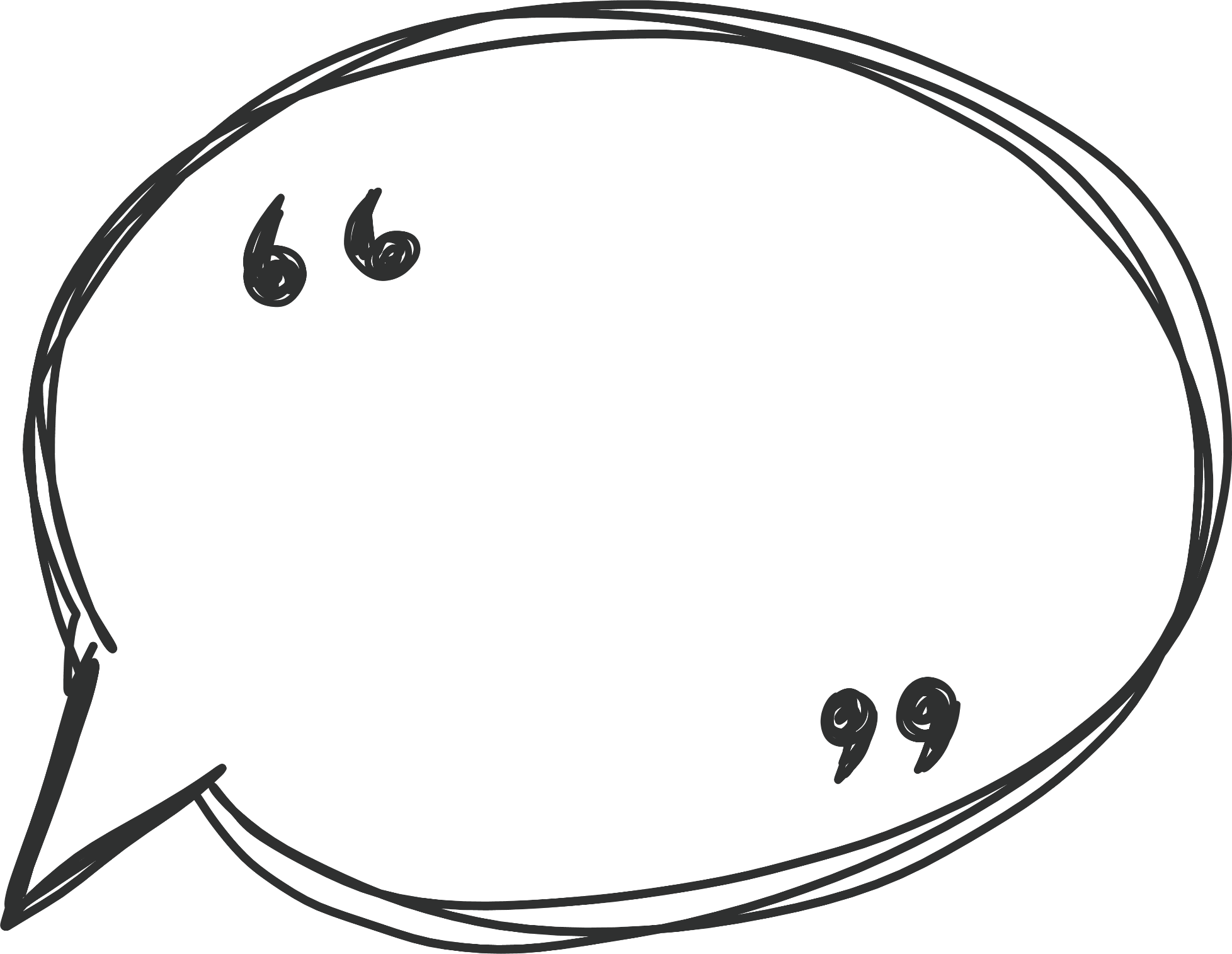 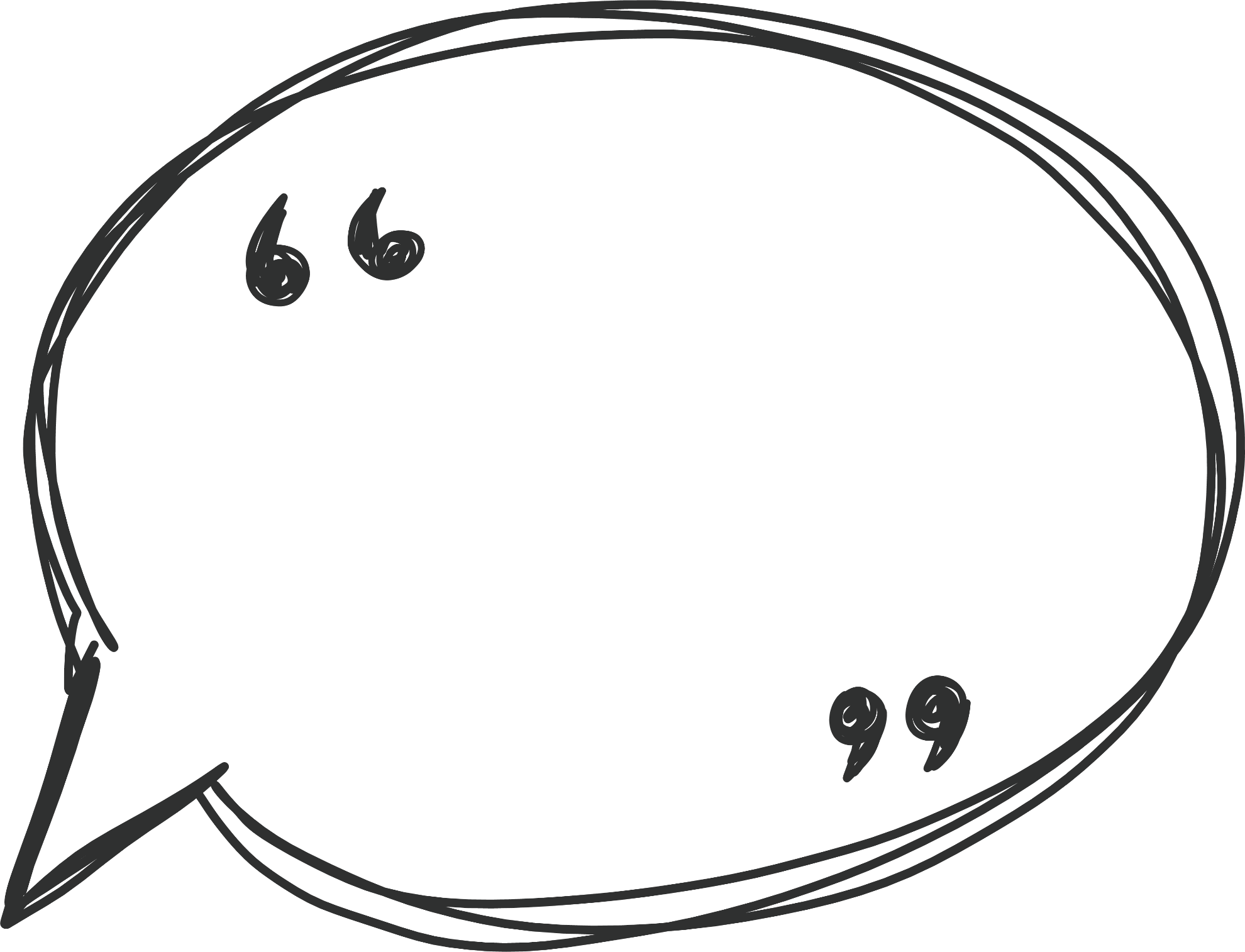 Nắm chắc cách nhân, chia số có bốn chữ số cho số có một chữ số.
Vận dụng trong giải bài toán có 2 phép tính.
Bài 3: Có 5 thùng sách, mỗi thùng đựng 306 quyển sách. Số sách đó chia đều
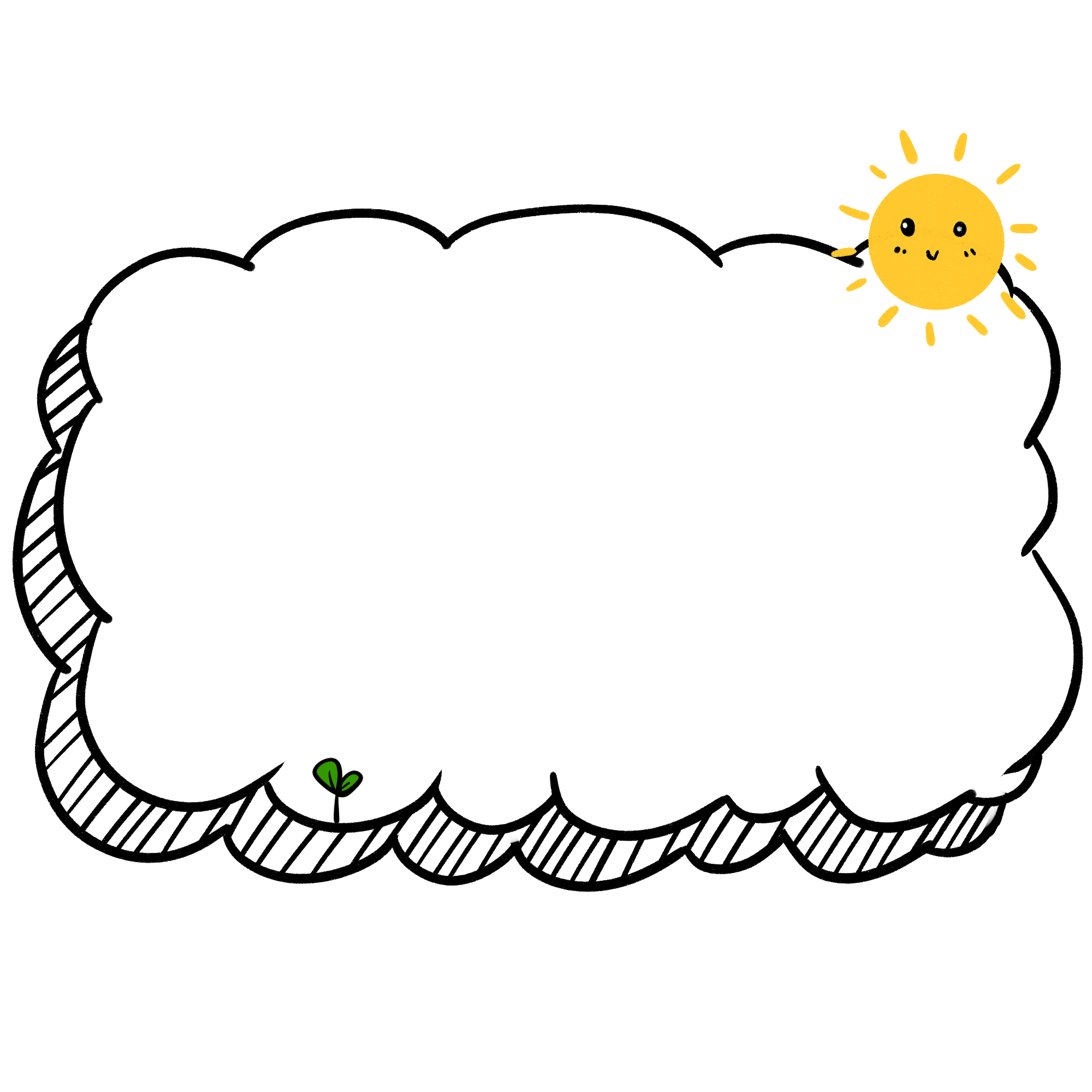 cho 9 thư viện trường học. Hỏi mỗi thư viện được chia bao nhiêu quyển sách?
Gợi ý : 
Tìm 5 thùng có bao nhiêu quyển sách
Tìm mỗi thư viện được chia bao nhiêu quyển sách
Bài giải
Số quyển sách 5 thùng có là:
306  x  5  =  1530 (quyển)
Mỗi thư viện được chia số quyển sách là:
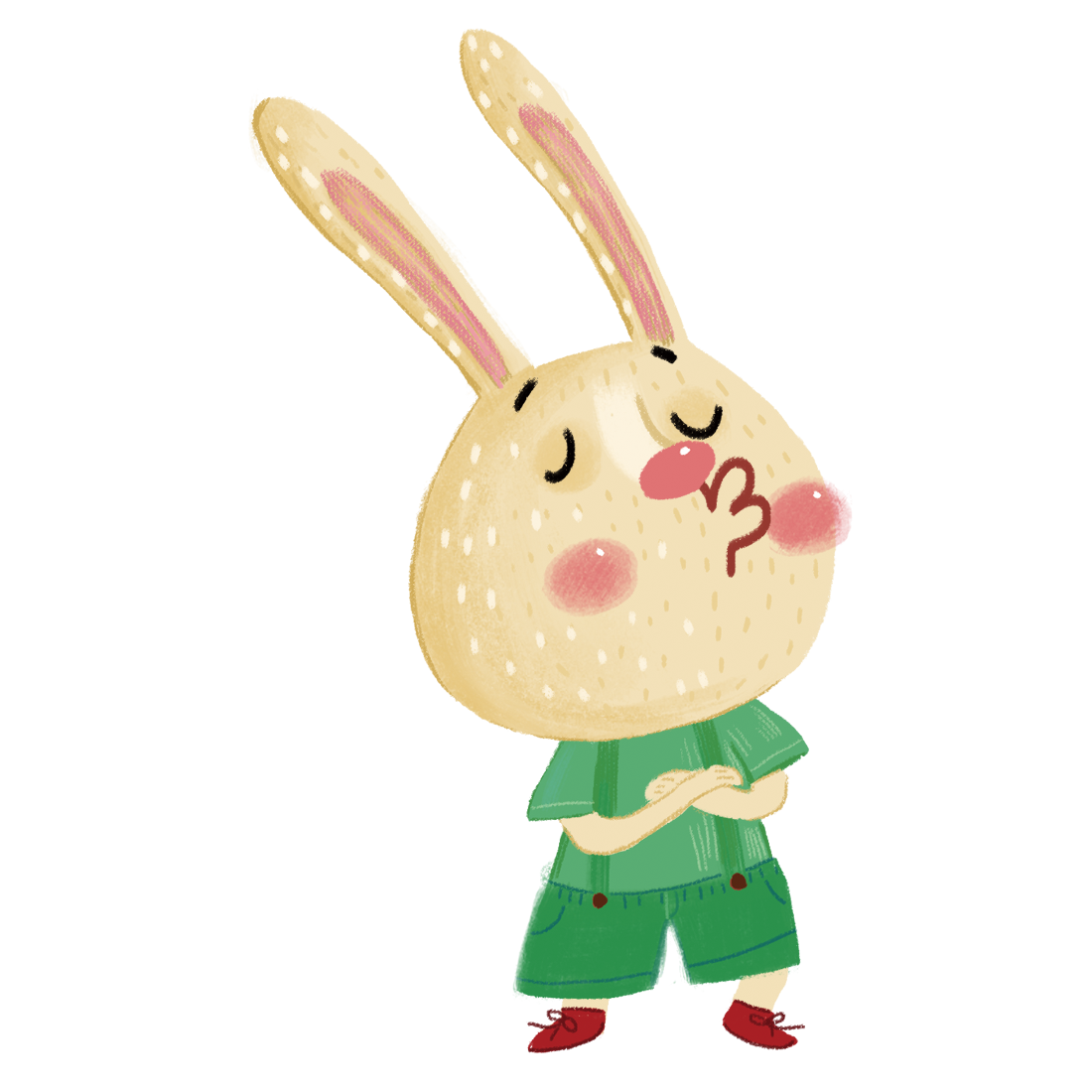 1530  :  9   =  170 (quyển)
Đáp số:  170 quyển sách
Bài toán thuộc dạng toán nào?
Bài 4:    Một sân vận động hình chữ nhật có chiều rộng 95m và chiều dài
95m
95m
gấp 3 lần chiều rộng. Tính chu vi sân vận động đó .
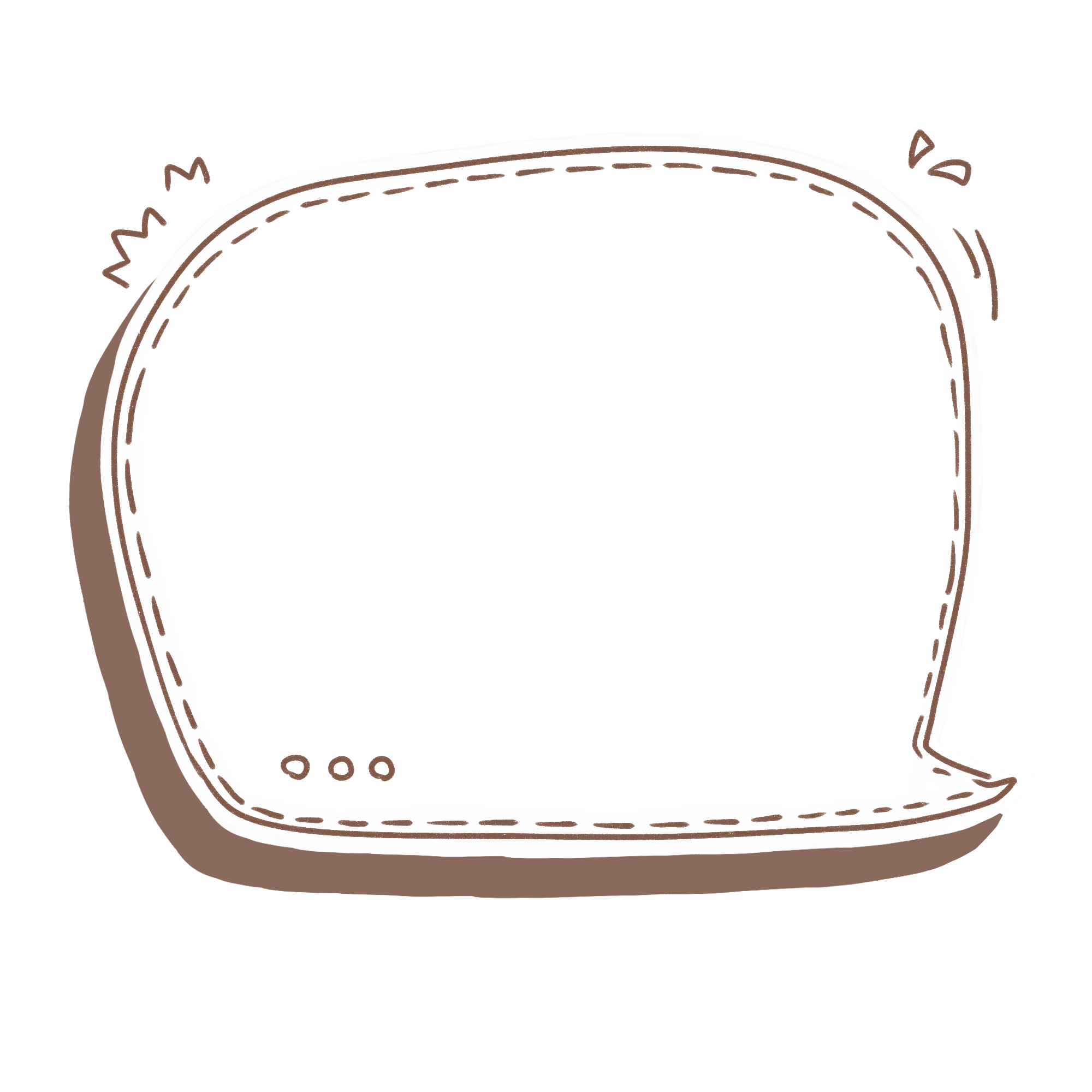 Tóm tắt
Bài giải
Chiều rộng :
Chiều dài sân vận động là:
95  x  3  =  285 (m)
Chiều dài :
Chu vi sân vận động là:
Chu vi :   … m ?
Nêu cách tính chu vi hình chữ nhật.
(285  +  95)  x 2  =  760 (m)
Đáp số: 760 m
Xung quanh sân vận động, người ta dựng các tấm biển quảng cáo liền nhau sao cho mỗi cạnh của sân vận động để hở 3 m làm lối ra vào. Tính chiều dài của các tấm biển quảng cáo.
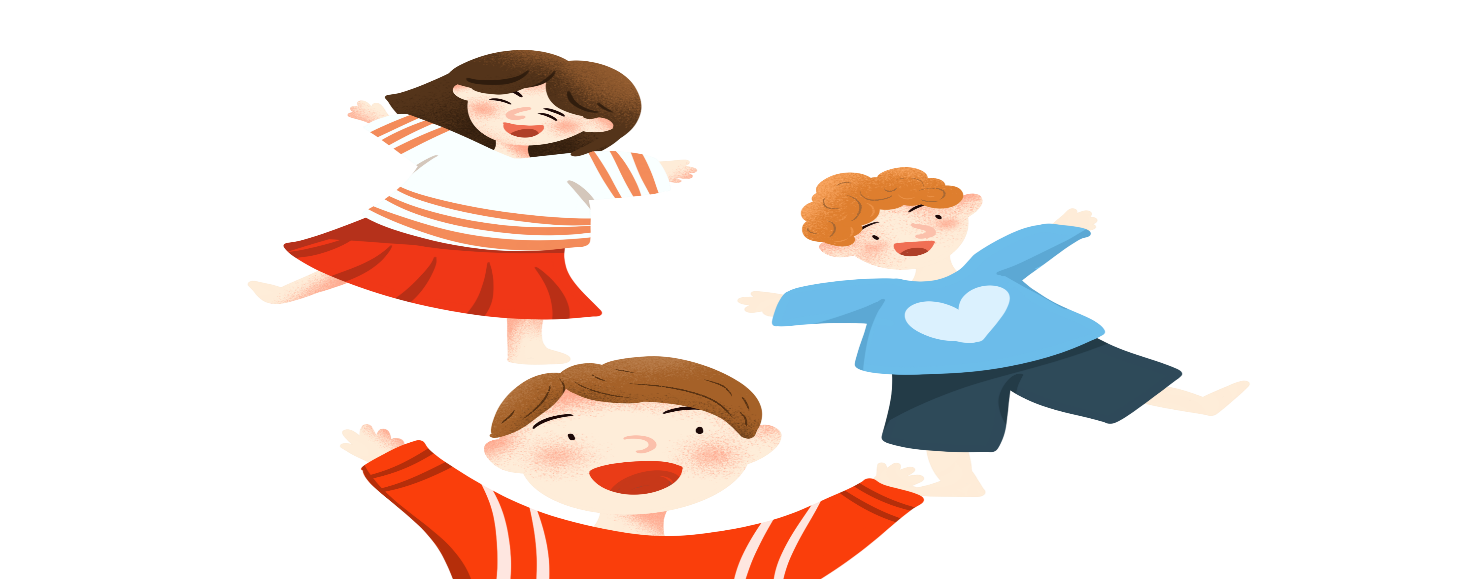 748 m
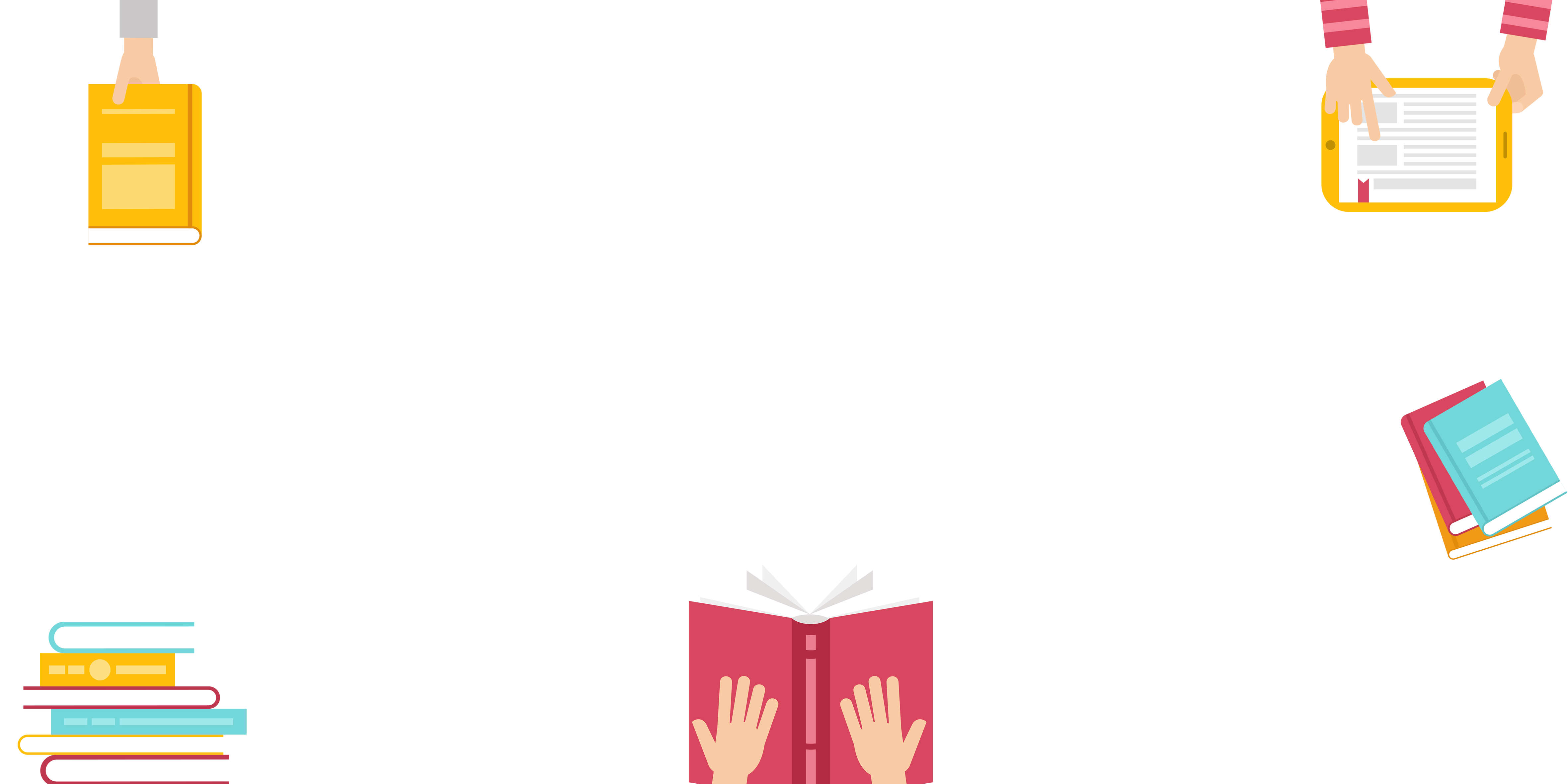 YÊU CẦU CẦN ĐẠT
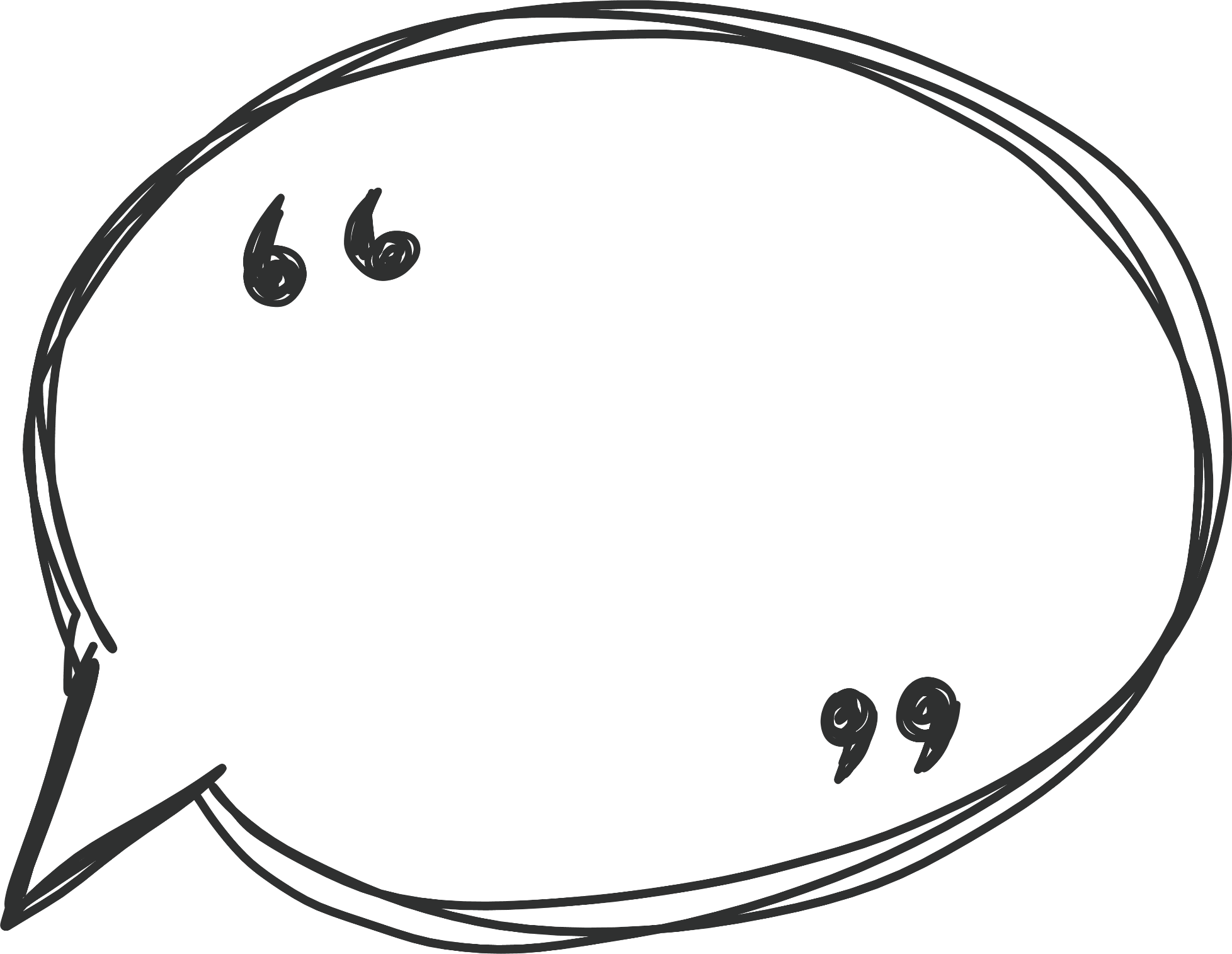 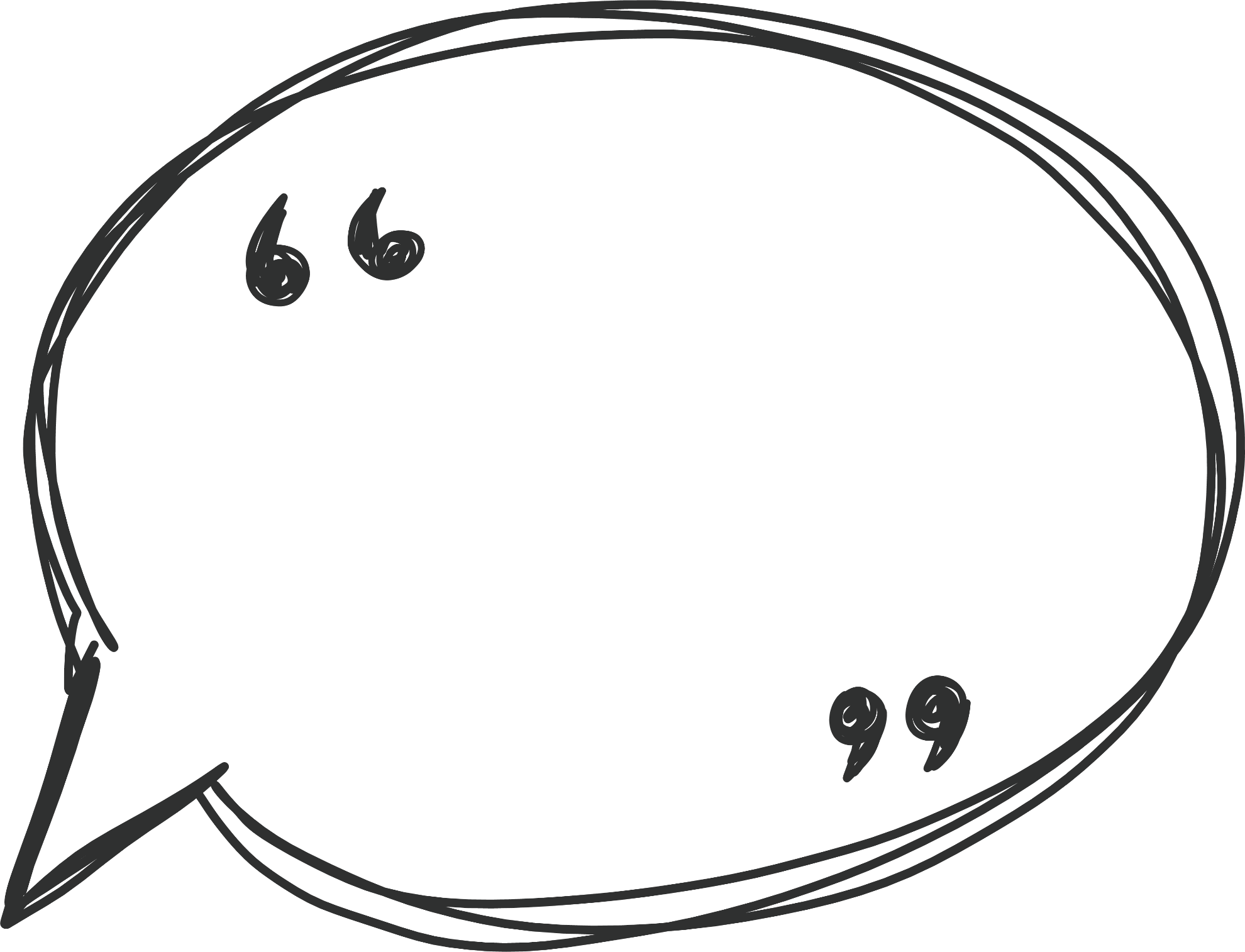 Nắm chắc cách nhân, chia số có bốn chữ số cho số có một chữ số.
Vận dụng trong giải bài toán có 2 phép tính.
3 – VẬN DỤNG
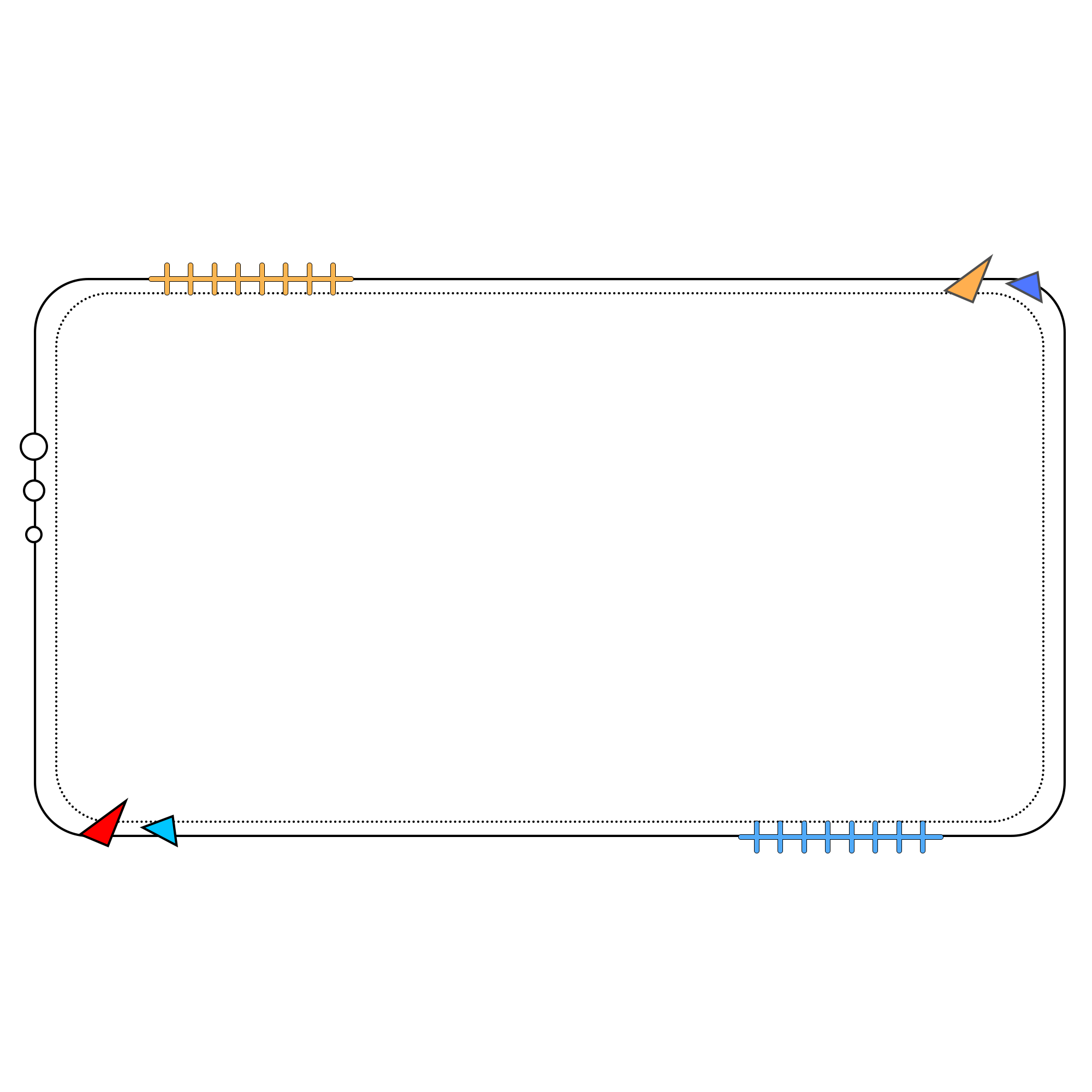 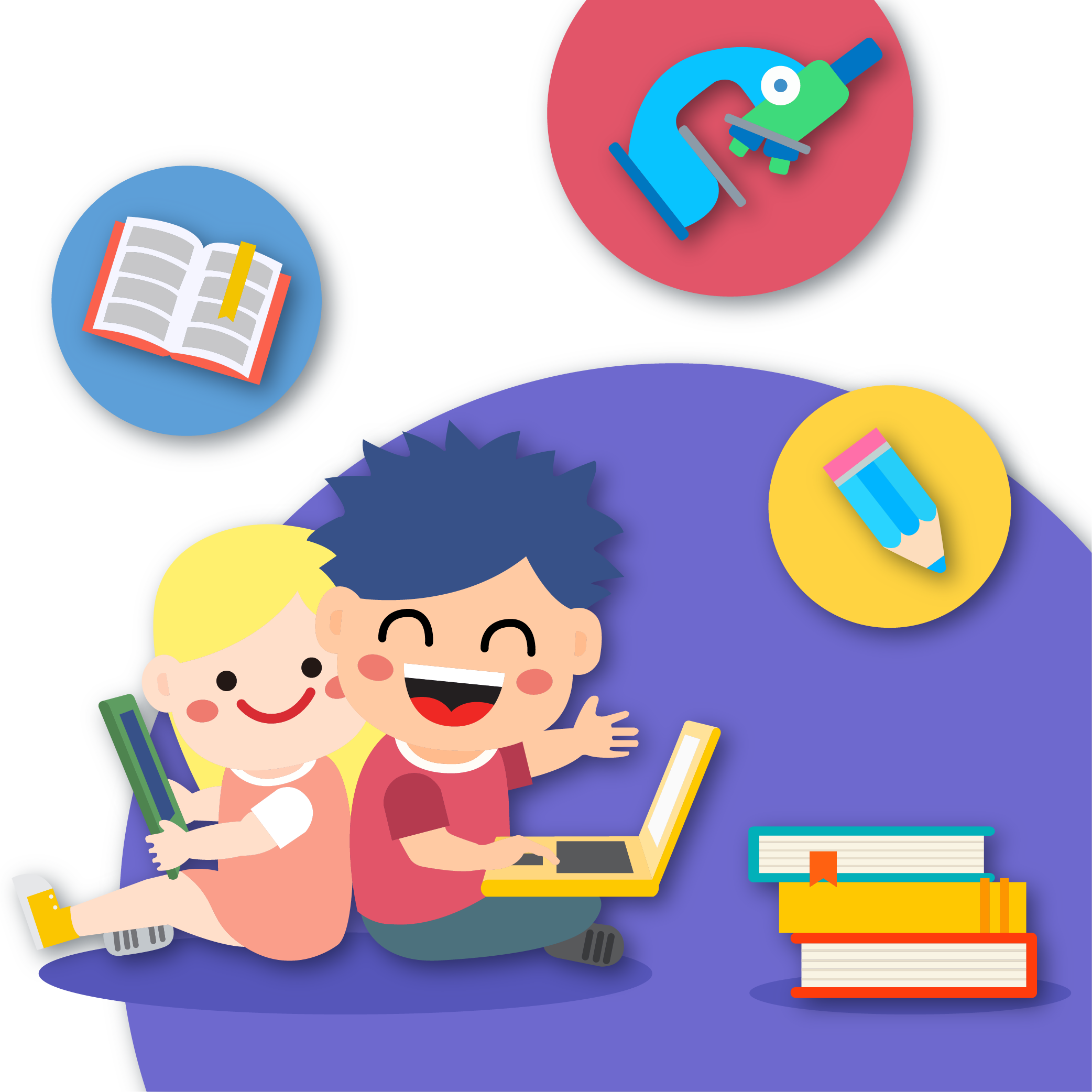 - Ôn lại cách nhân, chia số có bốn chữ số cho số có một chữ số.
- Chuẩn bị bài sau : Làm quen với chữ số La Mã.
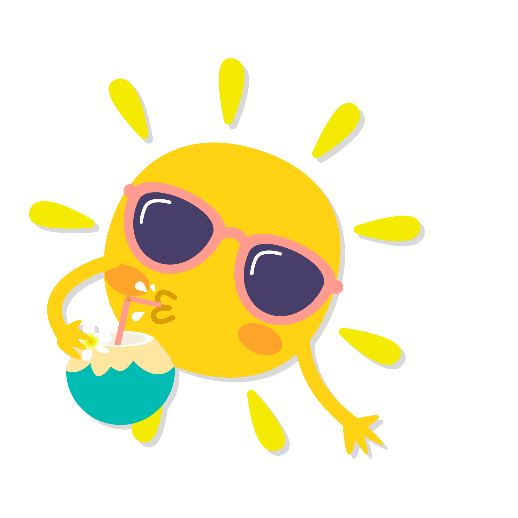 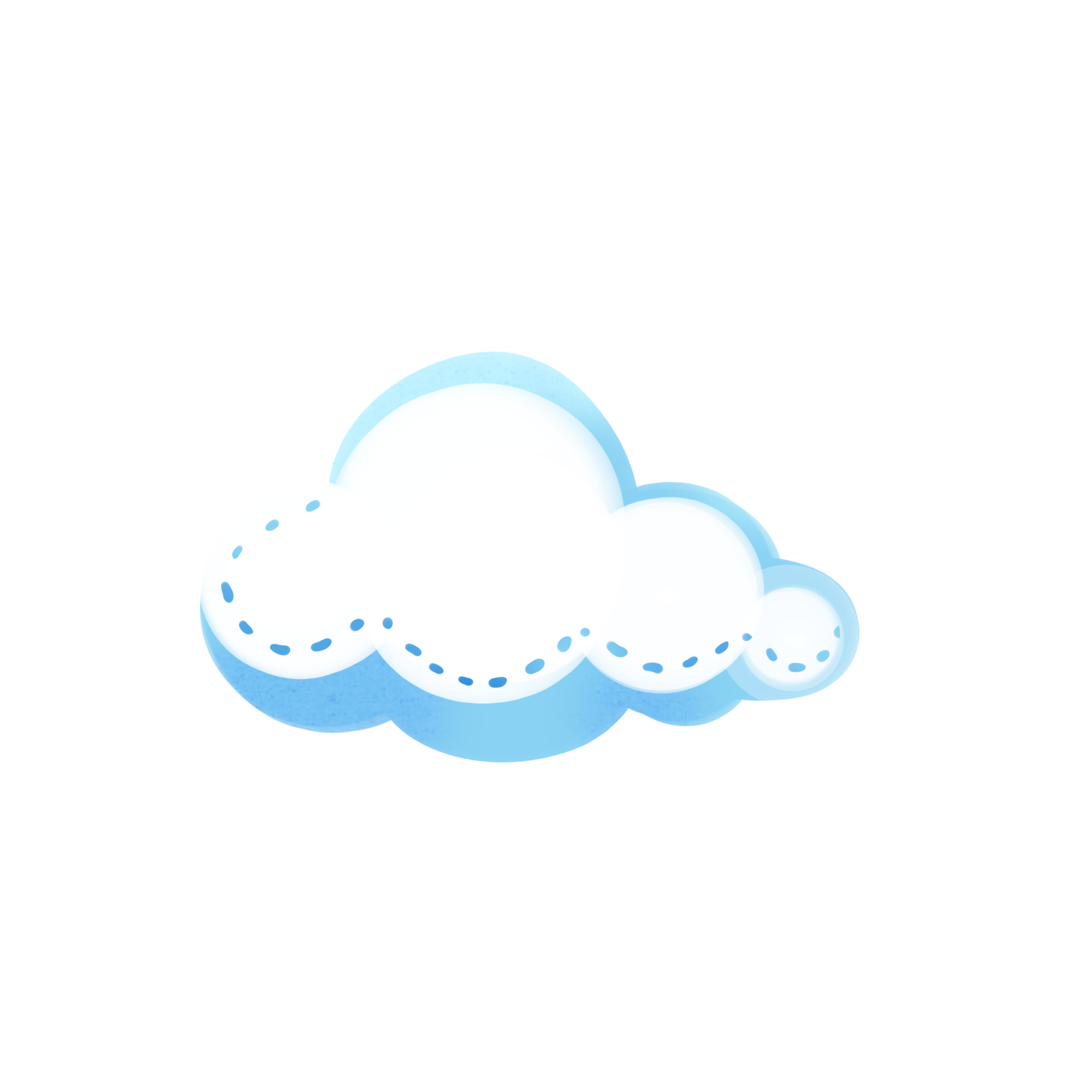 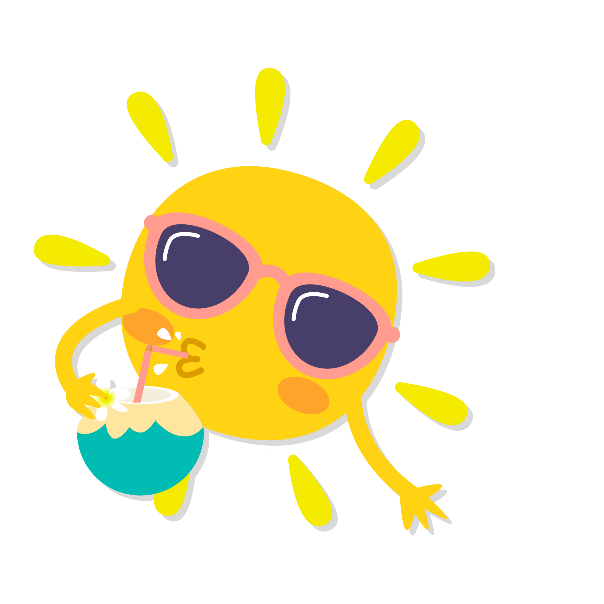 TẠM
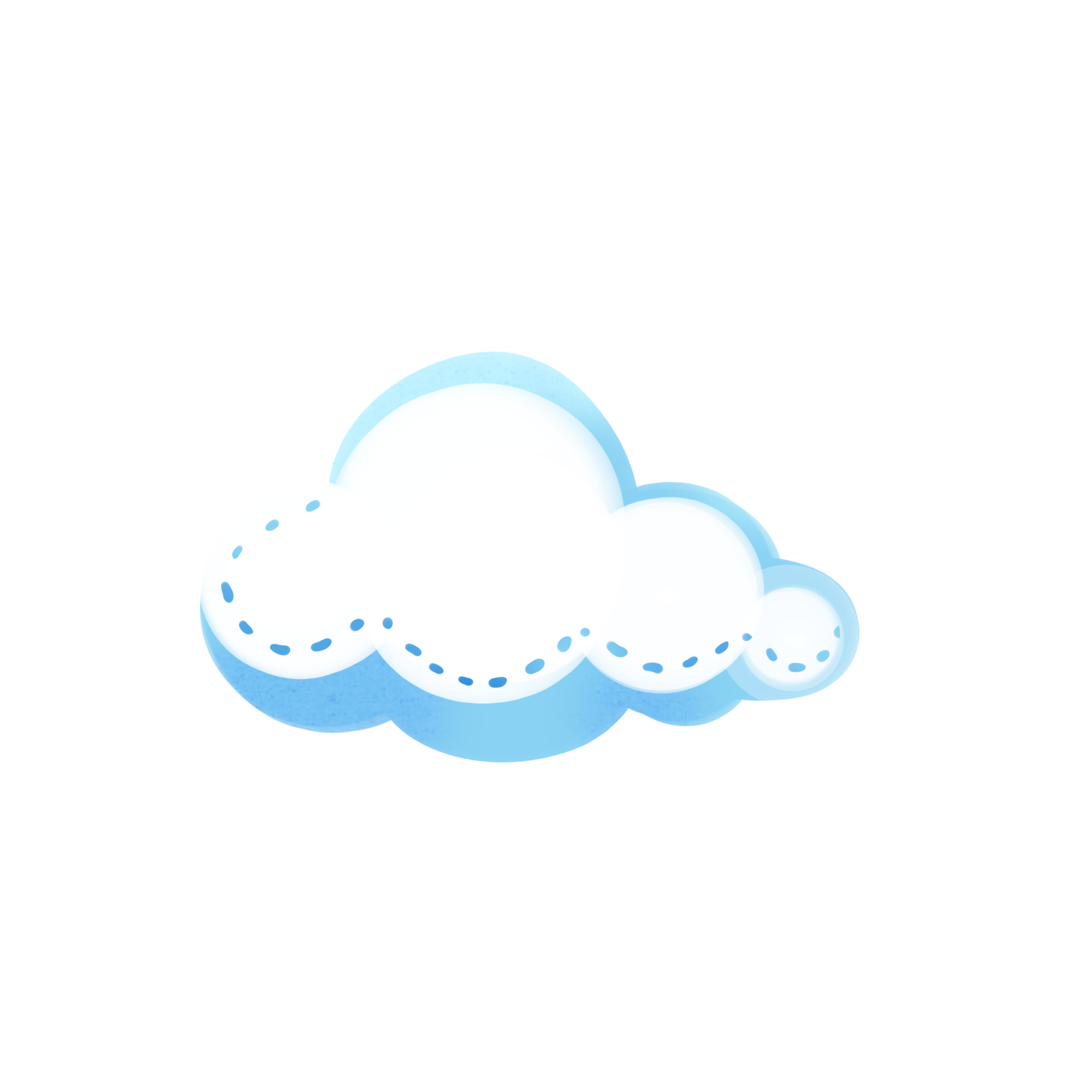 CHÀO
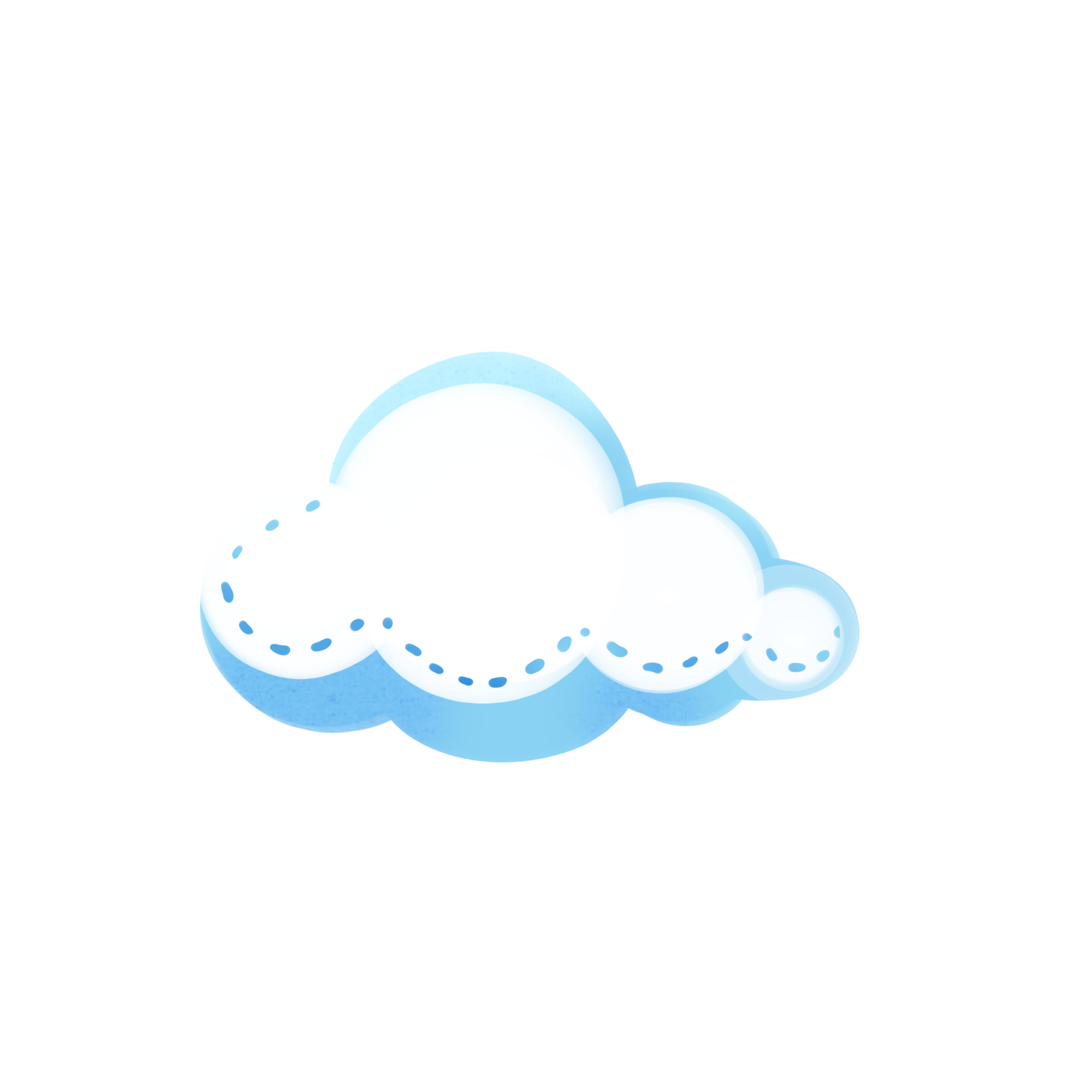 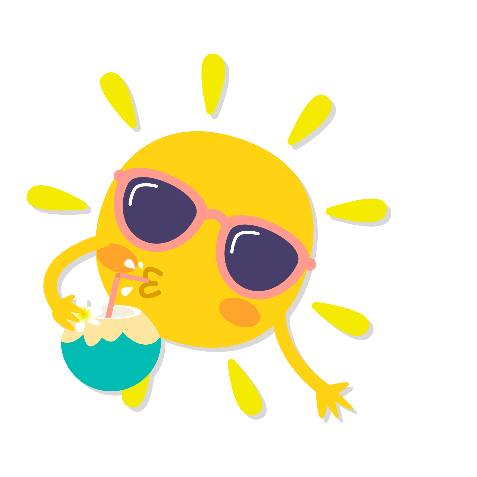 BIỆT